2. Ringvorlesung   „Formative Feedback-Kultur“
Mittwoch, 5.3.2014, 14:00 – 17:30
Ein Blick auf die Schulkultur
Ziele der Leistungsbeurteilung
Exkurs: Mitarbeitsfeststellung
Pause
Feedback-Formen
Wirksame Selbst- und Peereinschätzung
Praxisbeispiele
Christoph Hofbauer
Zentrum für lernende Schulen –  NMS-Entwicklungsbegleitung
Zur Orientierung
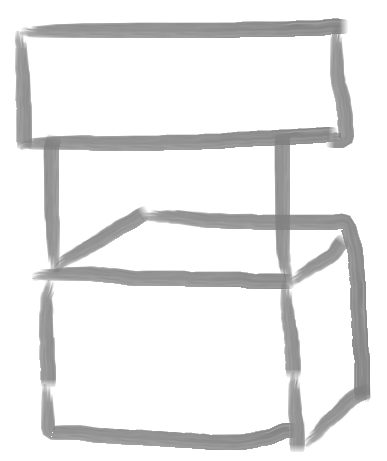 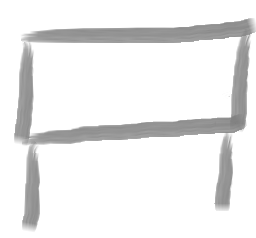 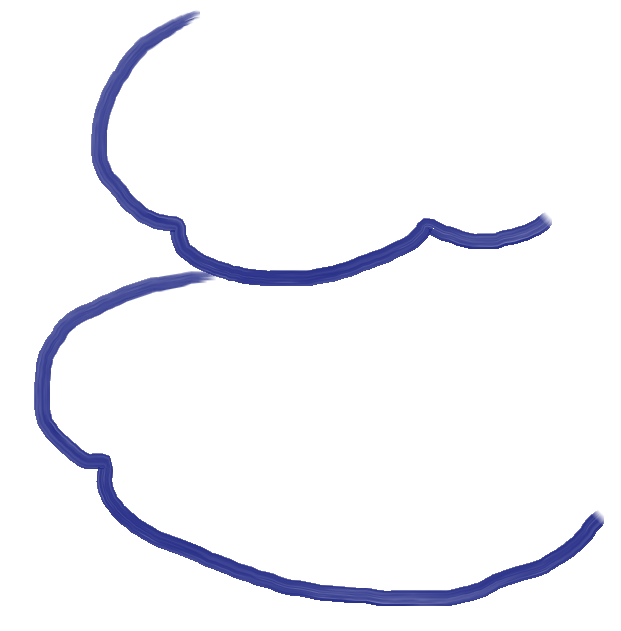 PRÜFSTAND
ZIEL
Das Ziel ist das Ziel.
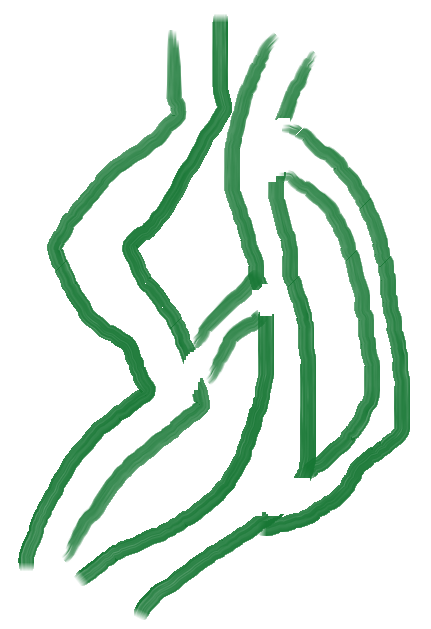 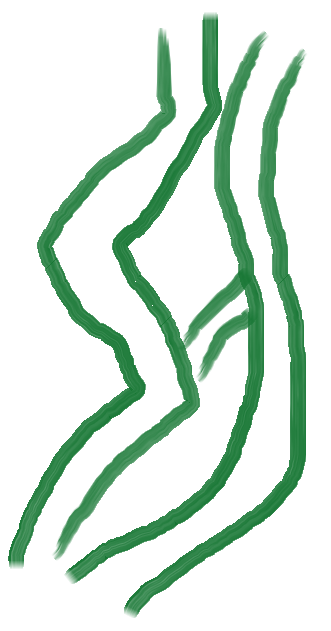 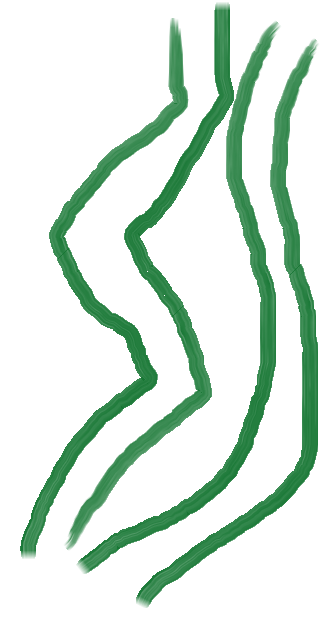 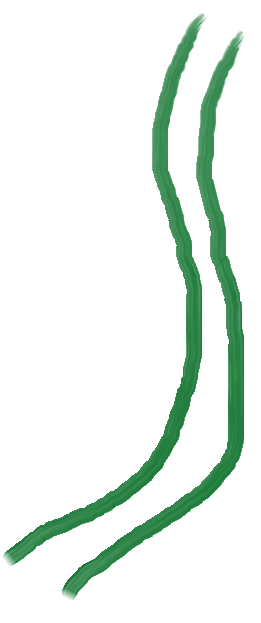 Aufgaben& Kriterien
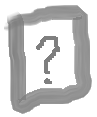 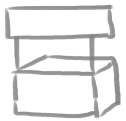 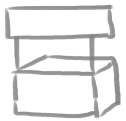 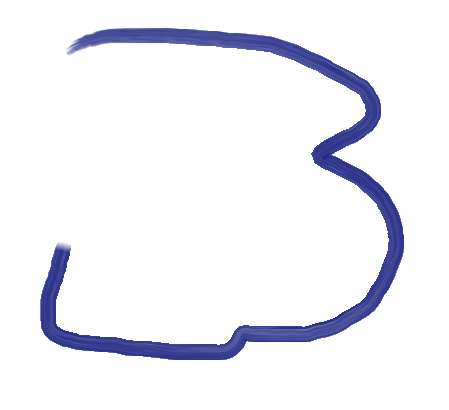 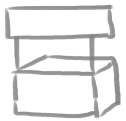 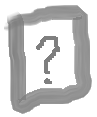 Viele Wege führen nach Rom.
Lern- & Lehr-prozessevom Ende her
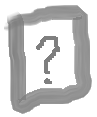 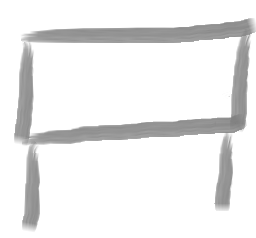 START
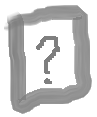 Lernende Schulen
Ein Blick auf die Schulkultur
Wie begreifen wir „Schule“?
4
Wozu ist Schule da?
5
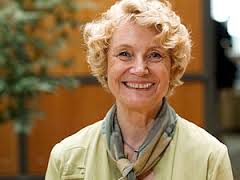 Elemente von Schulkultur:Was wirkt? (Lee & Louis 2012, Louis 2013)
Elemente von Schulkultur:Was wirkt? (Lee & Louis 2012)
Wie wir mit Schüler/innen arbeiten
Gedanke 1:Ich und meine Klasse: Wunschbild
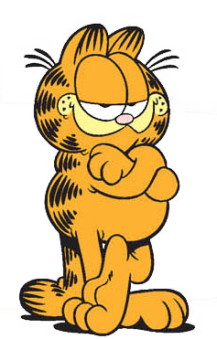 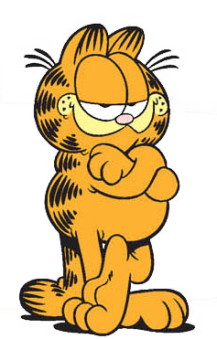 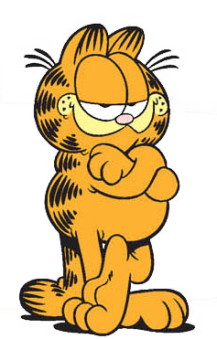 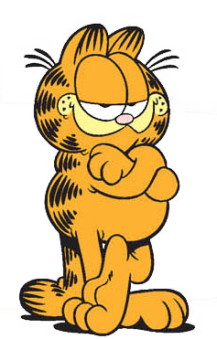 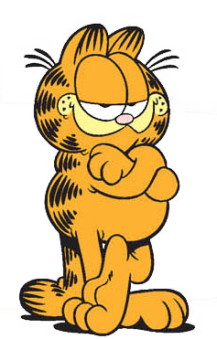 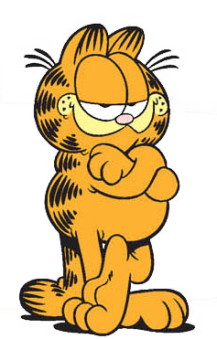 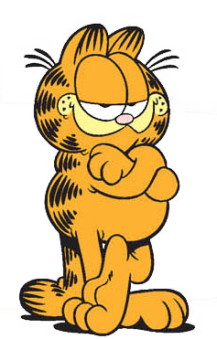 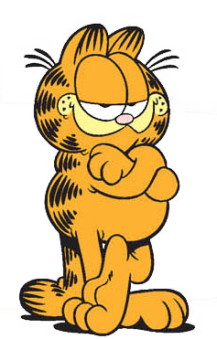 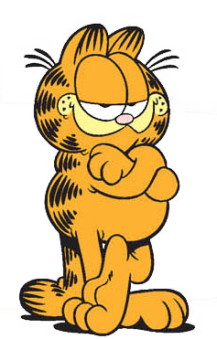 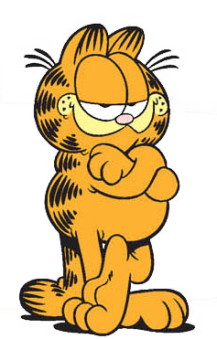 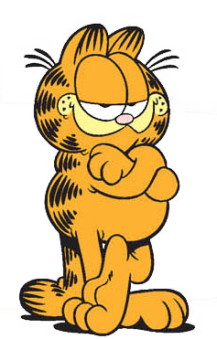 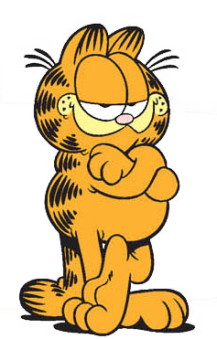 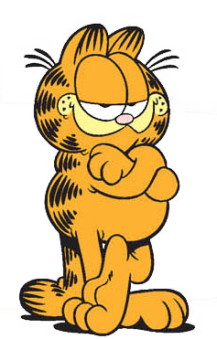 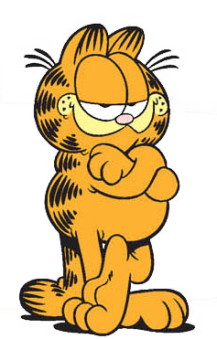 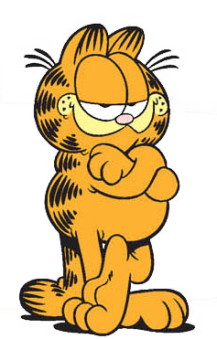 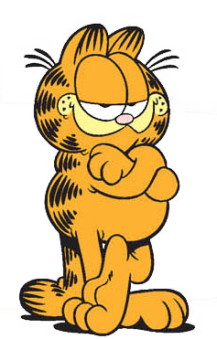 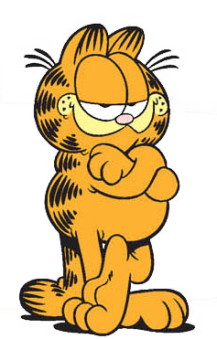 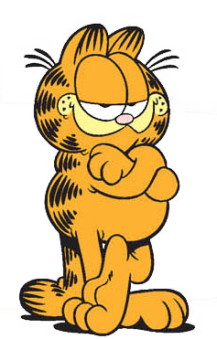 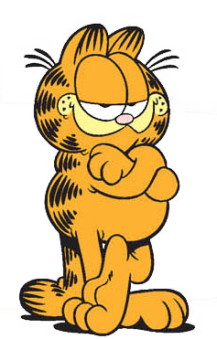 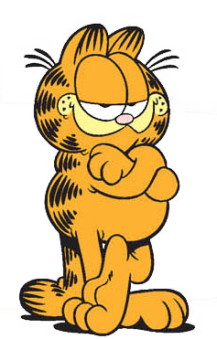 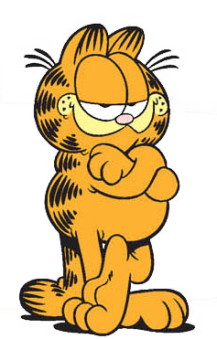 Realität: Wir sind nicht immer gleich.
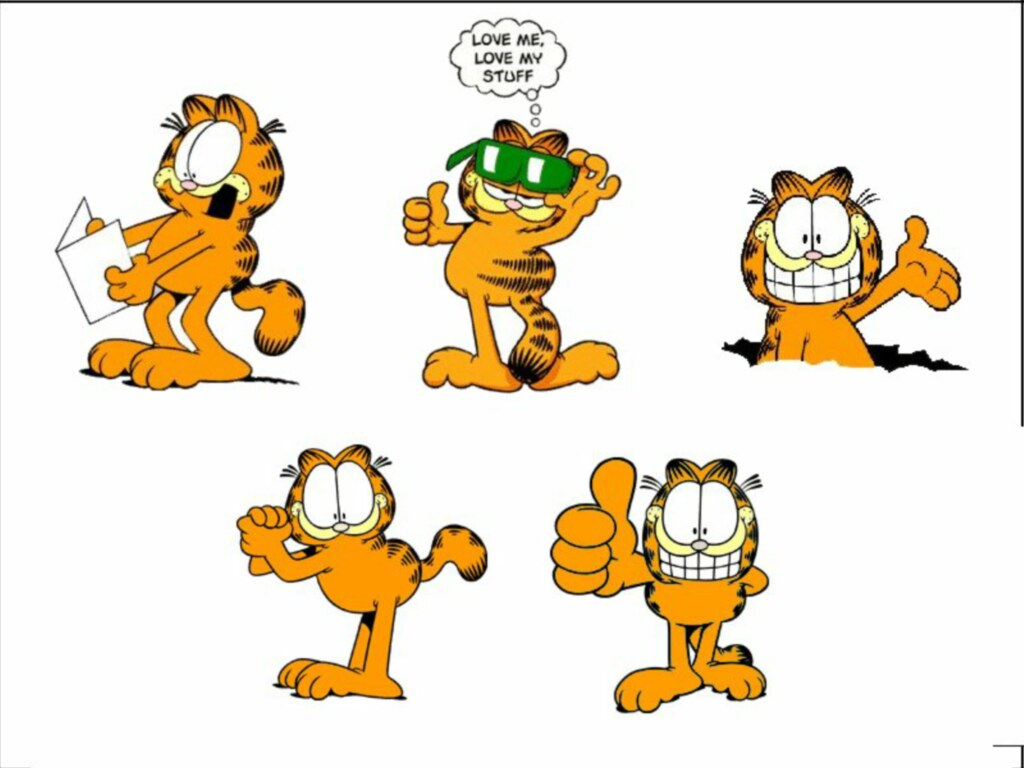 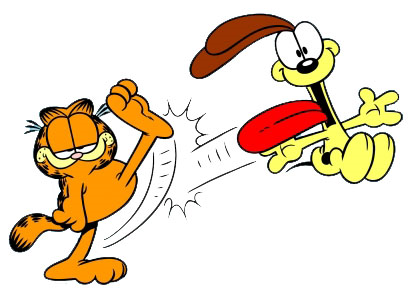 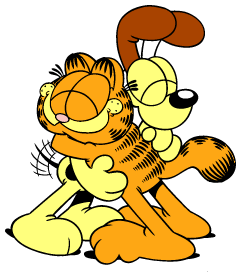 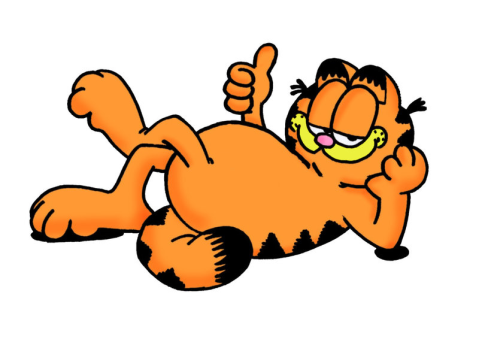 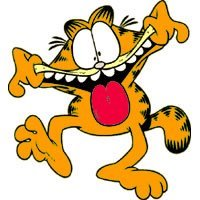 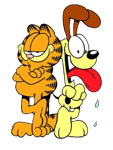 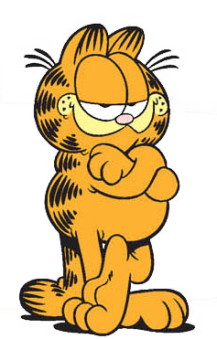 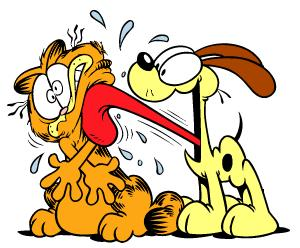 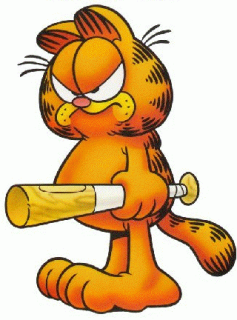 Realität: Wir sind nicht alle gleich (aber ähnlicher als wir meinen).
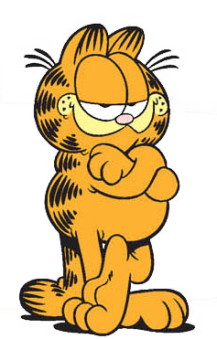 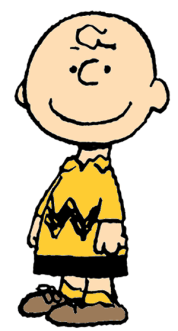 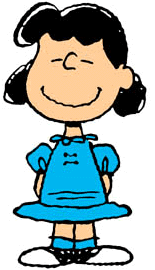 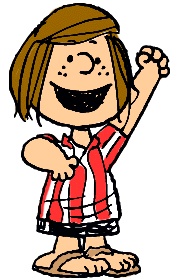 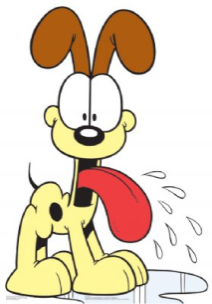 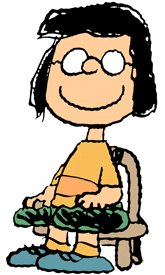 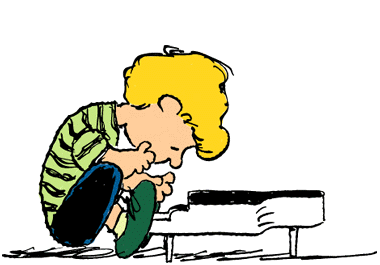 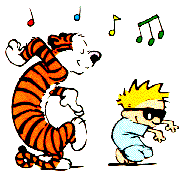 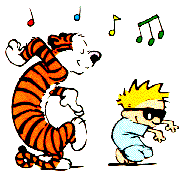 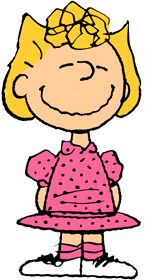 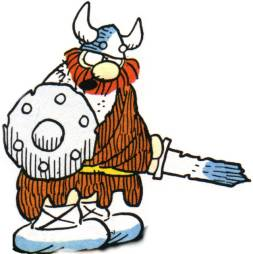 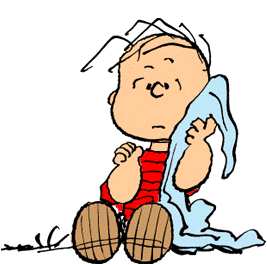 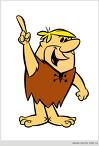 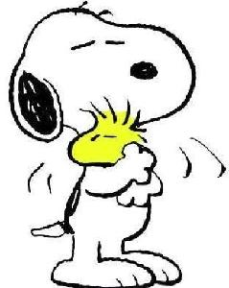 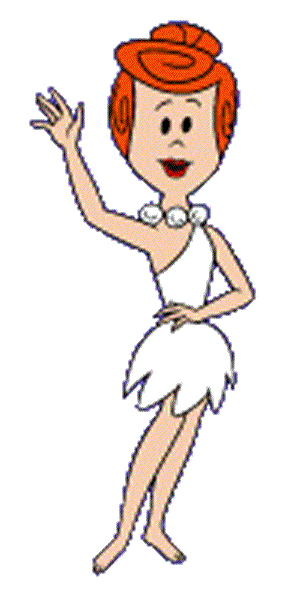 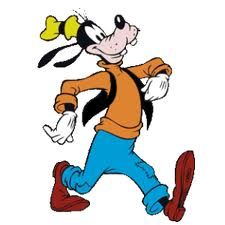 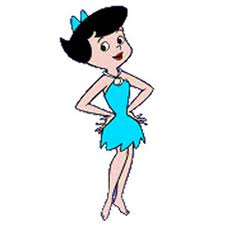 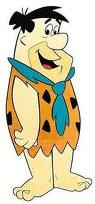 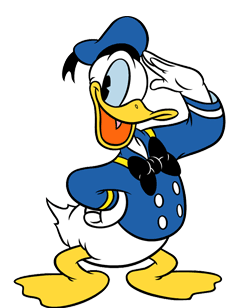 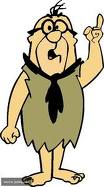 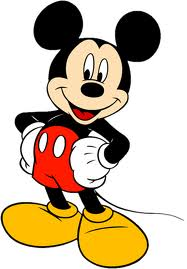 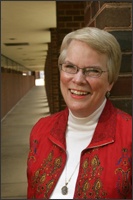 nach Carol Ann Tomlinson:
Es ist bekannt, dass Kinder unterschiedlich sind…
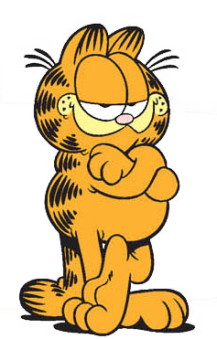 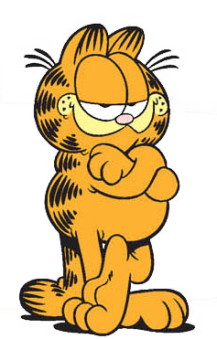 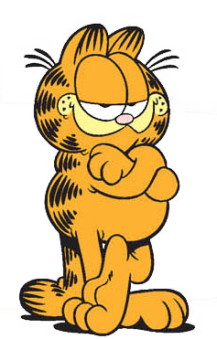 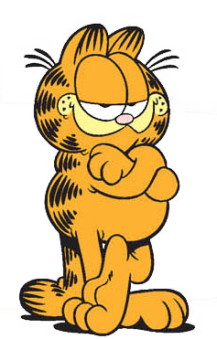 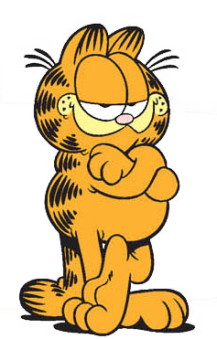 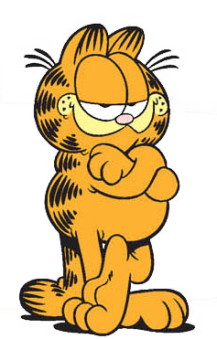 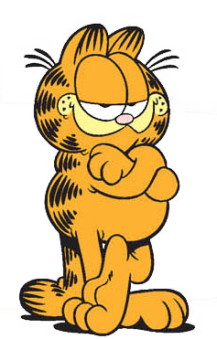 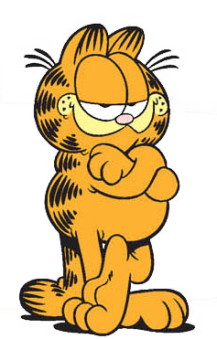 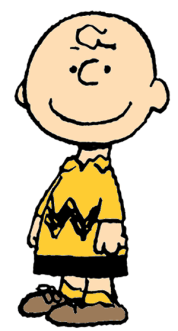 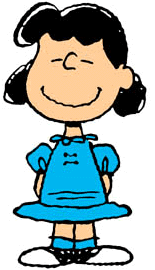 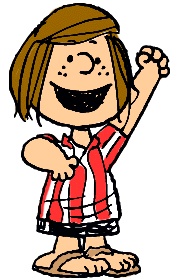 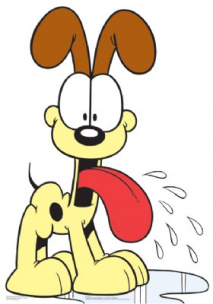 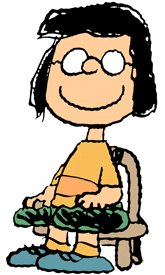 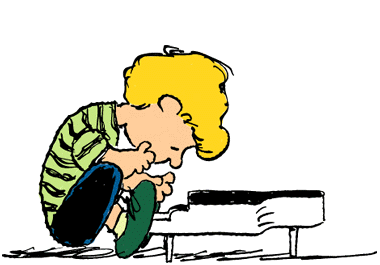 Carol Ann Tomlinson, University of Virginia
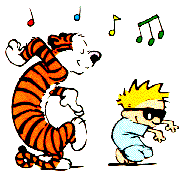 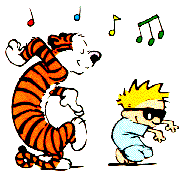 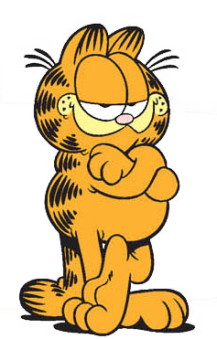 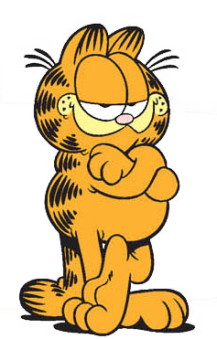 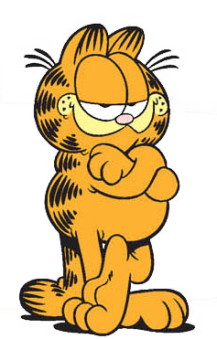 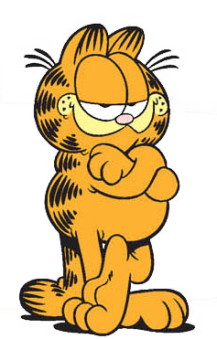 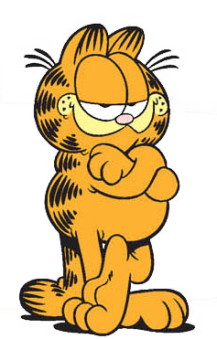 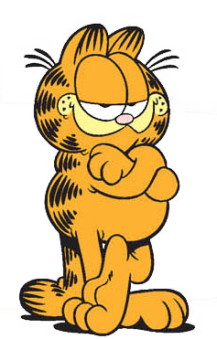 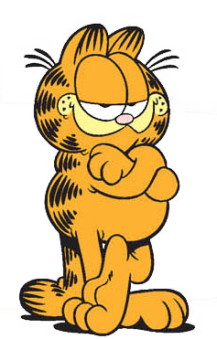 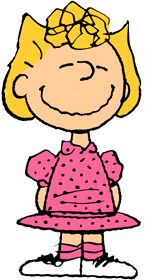 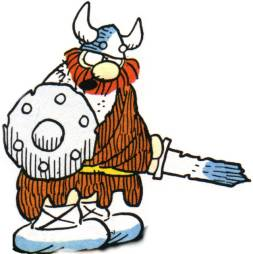 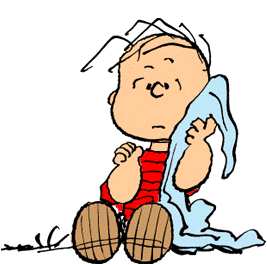 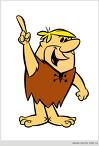 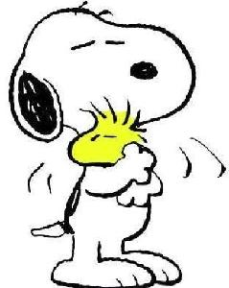 …und trotzdem wird unterrichtet, als ob sie gleich wären.
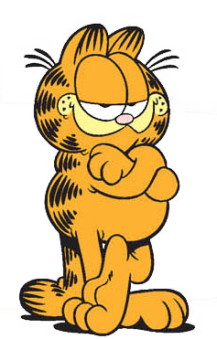 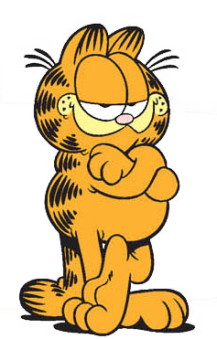 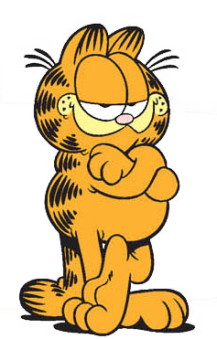 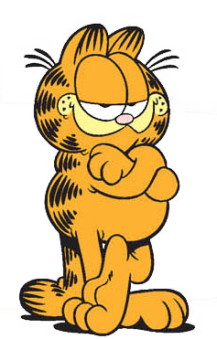 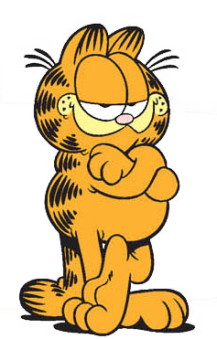 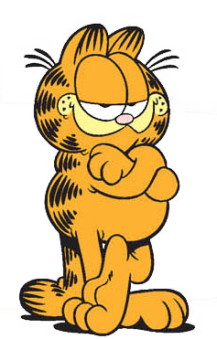 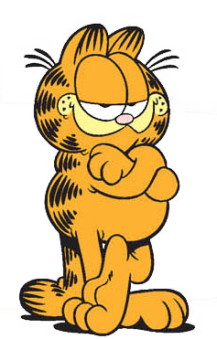 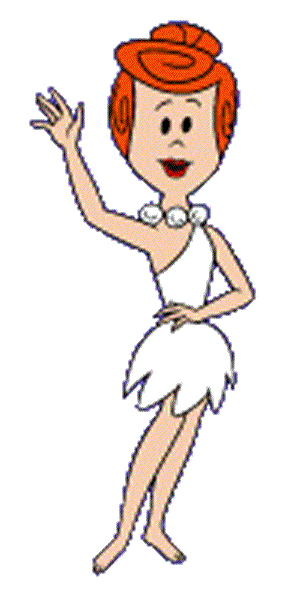 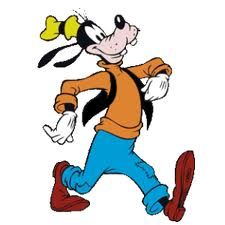 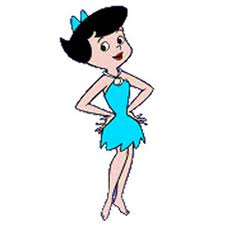 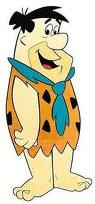 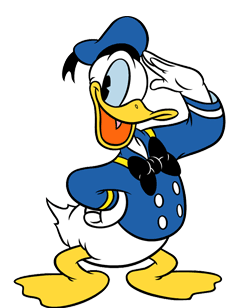 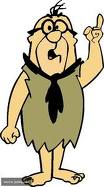 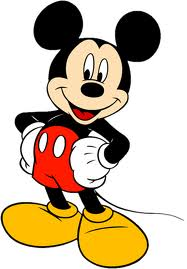 [Speaker Notes: Bekannt ist nicht genug: wir müssen erkennen, wie gleicher Unterricht für alle (Gleichbehandlung) auf die Lerngemeinschaft auswirkt. Gleicher Unterricht für alle kann Chancengleichheit nicht sichern. Gleicher Unterricht für alle ist im Grunde Standardisierung, die schon längst im Schulsystem verankert ist.]
Gedanke 2:
Denkpause
Welchen Anspruch haben wir an unsere Studierenden? 
Woran wir ein hoher Anspruch an alle erkennbar? 
Wie geben wir in der Verunsicherun des Lernens Halt?
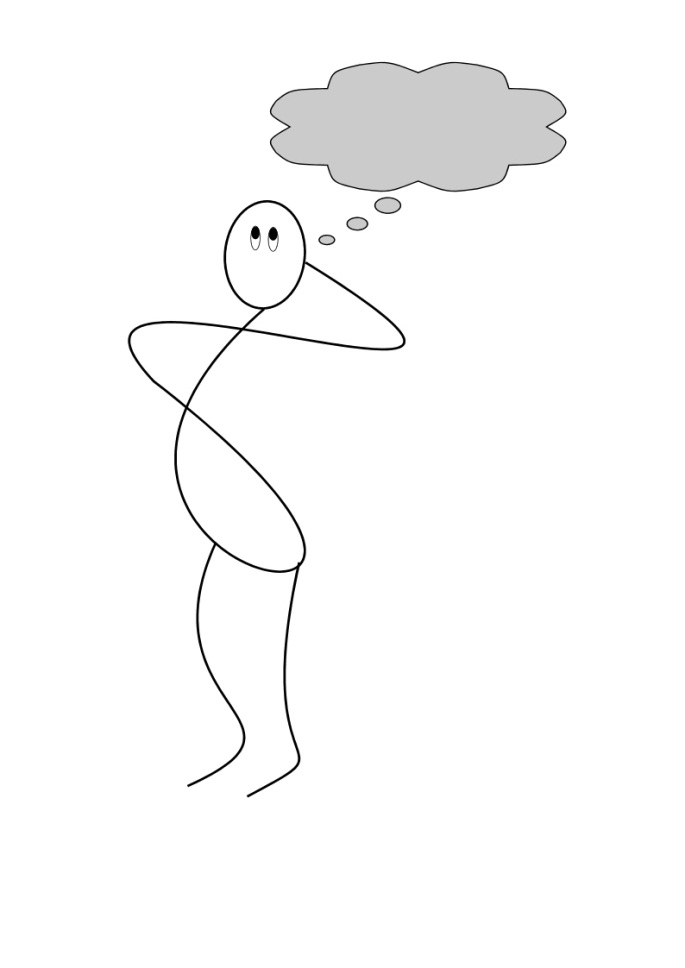 Gedanke 3: Die Praxis als Phänomen des Dazwischen
Praxis  erstreckt sich über Menschen und Räume. 
Praxis entsteht in den Interaktionen.
Praxis ist situiert und wird von der Situation konstruiert.
Die Situation ermöglicht Praxis und schränkt sie ein, je nachdem wer und was (Werkzeuge, Routinen, Strukturen) vorhanden sind.
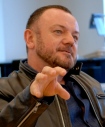 Jim Spillane, Northwestern University
Denkpause
Welche Werkzeuge, Routinen, Strukturen in Bezug auf (Leistungs-) Rückmeldung erleben Studierende bei uns an der PH Kärnten? 
Welche begünstigen m.E. nachhaltigen Kompetenzaufbau,  welche behindern diesen?
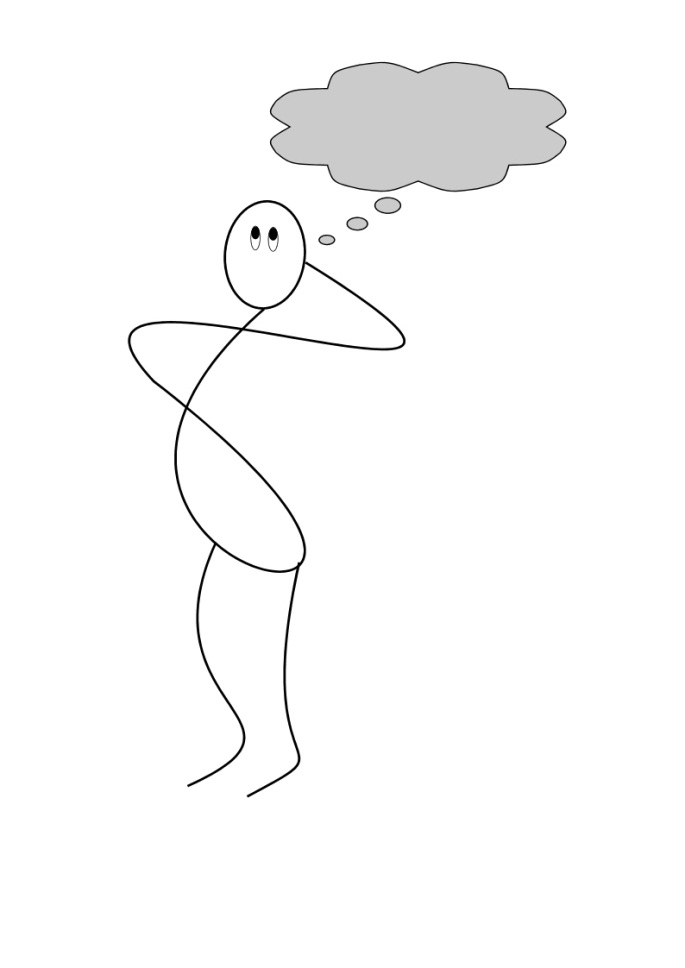 Ziele der Leistungsbeurteilung
Ziel: Die Leistungsbeurteilung mit den Lernenden bestimmen.
Ziel: Die Leistungsqualität feststellen.
Ziel: Die Lücke zwischen Lehren und Lernen erschließen, um sie zu schließen.
[Speaker Notes: Summativ = Feststellung der erreichten Kompetenz für die Benotung
Formativ = lernförderliche Rückmeldung für Lernberatung und Unterrichtsgestaltung in der Lernphase
Konstitutiv = von S/S (mit)bestimmt.
Derzeit international gesehen bekommt summative Leistungsbeurteilung überwiegend unsere Aufmerksamkeit im Unterricht. Ziel wäre, die formative Leistungsbeurteilung konsequent in die Praxis zu integrieren, damit während Lernphasen die Lücke zwischen Gelehrtem und Gelernten erschlossen und Next Practice auf Basis des Lernbedarfs bestimmt werden kann. Die Handreichung zur „Förderlichen Leistungsbewertung“ von Thomas Stern ist die Grundlage unserer Arbeit im Lernatelier und kann unter www.oezeps.at heruntergeladen werden.
s. Thomas Stern, Lorna Earl, Black & Wiliam]
Wenn man wirksam sein will...
… hat die formative Leistungsbeurteilung Vorrang!
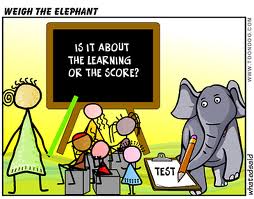 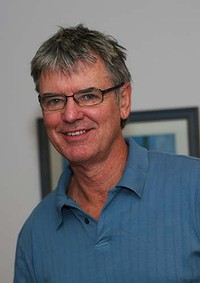 John Hattie zu Tests:
We‘ve got to get away from the notion that tests are about kids! When you give a test in a classroom it‘s to find out how well it went, who you taught well, who you didn‘t teach well, what did you teach well to whom.
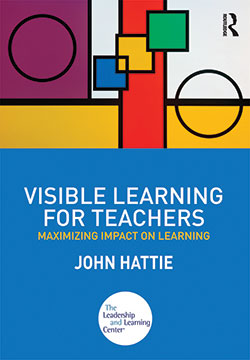 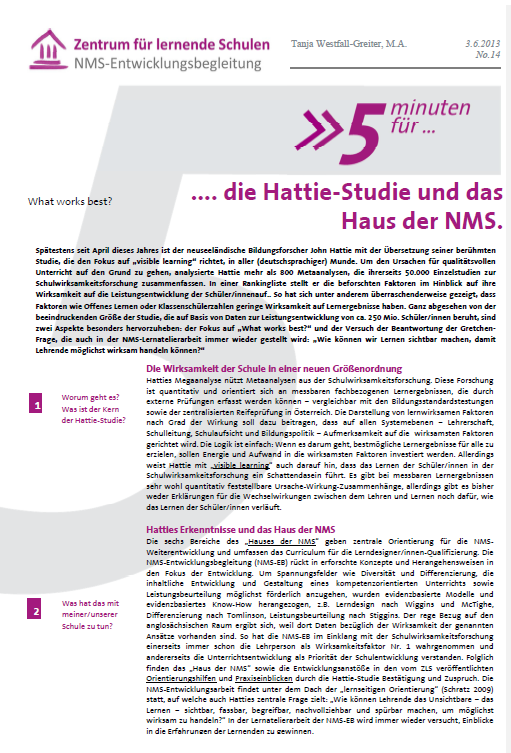 In der LBVO(s. Eder et al: Leistungsfeststellung und Leistungsbeurteilung.NBB 2009, Bd2  https://www.bifie.at/buch/1024/b/6 )
Leistungsfeststellung = ein Vorgang des Messens = ergibt ein Ergebnis (score) 
Leistungsbeurteilung = ein Vorgang des Bewertens der gemessenen Leistungen entsprechend einer Notenskala = ergibt eine Note (grade)
Berechtigungsvergabe = obliegt dem Gesetzgeber

Zugleich scheint „Leistungsbeurteilung“ in der LBVO auch als Oberbegriff für den gesamten Prozess des Prüfens und Beurteilens in der Schule verwendet zu werden.
Formen der Leistungsfeststellung
Informationsfeststellungen „Feststellungen der Leistungen der Schüler, die dem Lehrer nur zur Information darüber dienen, auf welchen Teilgebieten die Schüler die Lehrziele erreicht haben und auf welchen Teilgebieten noch ein ergänzender Unterricht notwendig ist“ (§ 1 Abs. 2 LBVO)
Punktuelle Leistungsfeststellungen
Unterrichtsbegleitende Leistungsfeststellungen („Mitarbeitsfeststellungen“)
Was muss benotet werden?
Leistungsfeststellung ist KEINE Bewertung in Form einer Note, sondern nur ein Vorgang des Messens. Aufgezeichnet wird das Ergebnis („score“), nicht eine Note.
Leistungsfeststellungen im Rahmen geregelter Leistungsbeurteilungsformen wie mündliche Prüfungen oder Schularbeiten müssen auch benotet werden (s. LBVO). Diese Benotung (Bewerten) erfolgt nachdem die Leistung festgestellt wird.
Mitarbeitsfeststellung  1/2
Mitarbeitsfeststellung meint nicht die Beurteilung von Mitarbeit sondern die Feststellung von Leistung im Rahmen der Mitarbeit (Lehr- und Lernprozesse)
Eine „Mitarbeitsnote“ ist irreführend – Mitarbeit wird nicht in Form einer Note bewertet sondern im Rahmen der Mitarbeit werden Leistungen gemessen und aufgezeichnet.
Mitarbeitsfeststellung  2/2
Dabei hat die Lehrperson viel mehr Freiraum, die Lernenden „in ihrer Könnerschaft zu erwischen“.
Mitarbeitsfeststellungen sind verlässlicher als Belege für die tatsächliche Kompetenz und dürfen daher mehr Gewicht haben, damit möglichst akkurat eine Gesamtnote ermittelt werden kann.
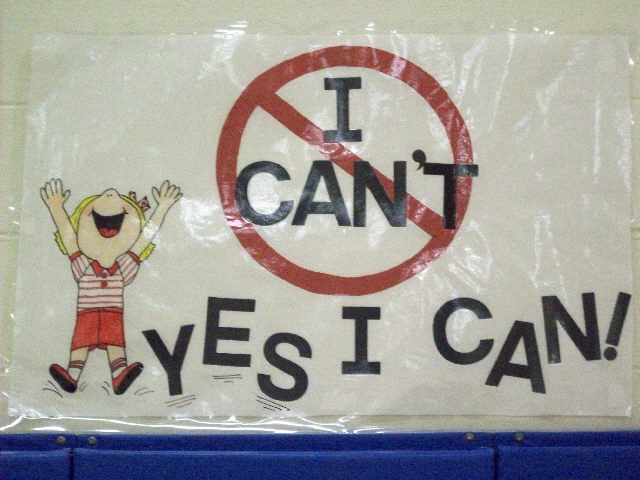 Die Kunst der Beobachtung
Schüler/innen in ihrer Könnerschaft zu erwischen ohne sie zu unterbrechen. 
Setzt Klarheit über erzielte Kompetenz und Beurteilungskriterien für die Leistungsfeststellung voraus.
Benötigt Dokumentation und Organisation.
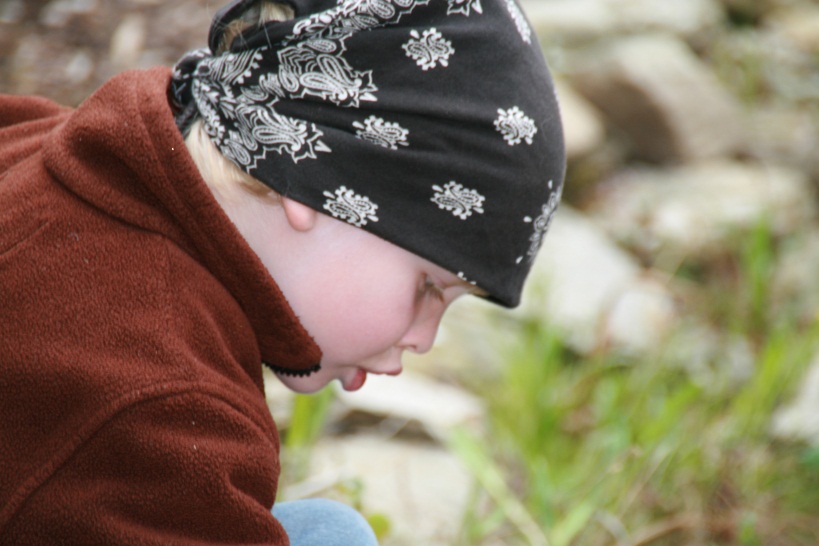 3 Praxen der Leistungsbeurteilung: Werkzeuge
Informationsfeststellung
Werkzeuge: sämtliche Vorerhebungen, Check-Tests und Aufgaben zu Teilfertigkeiten, die relevant für Ziel sind; Beurteilungsraster & Skalen, die Kriterien transparent machen.
Leistungsfeststellung & Leistungsbeurteilung
Werkzeuge: Aufgaben, die die erzielte Kompetenz sichtbar machen;  Kriterien, Beurteilungsraster und Skalen; Aufzeichnungstabellen und Profile.
Benotung
Werkzeuge: Entscheidungsgrundlage für die Interpretation der Aufzeichnungen; Notenskala mit Beschreibungen.
Denkpause
Wie erleben Studierende bei uns 
Informationsfeststellungen?
Punktuelle Leistungsfeststellungen?
Unterrichtsbegleitende Feststellungen?
Welche werden auch benotet?
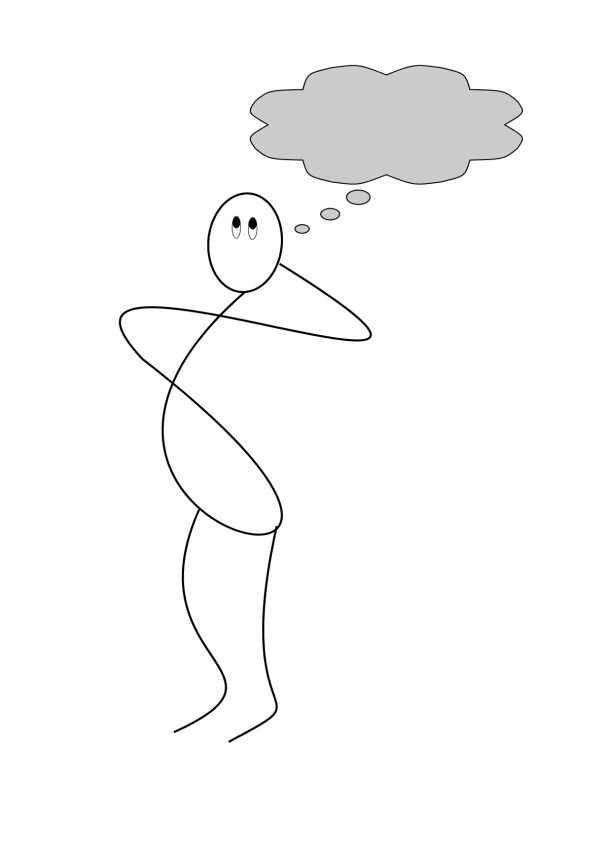 PAUSE 1
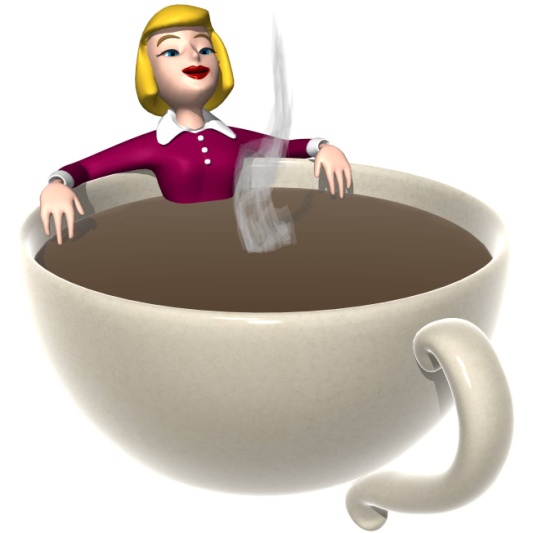 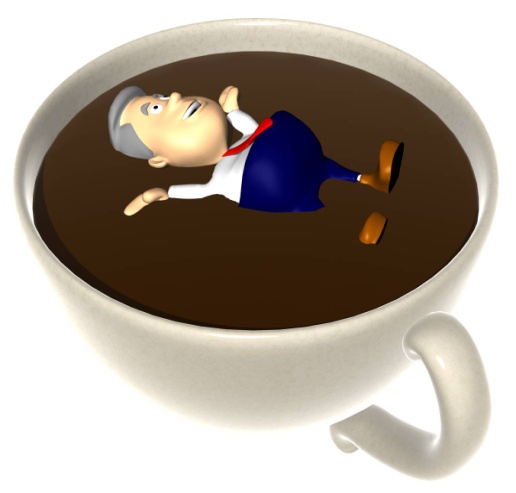 Was ist Feedback?
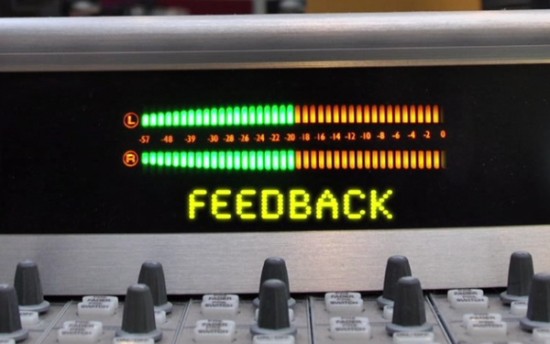 Das Wort „Feedback“
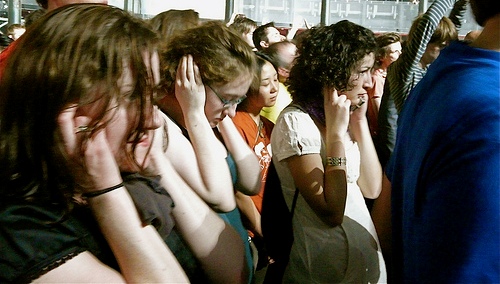 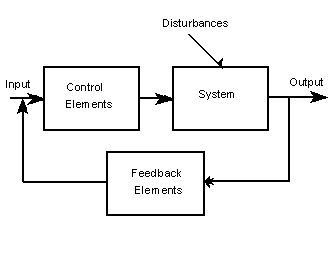 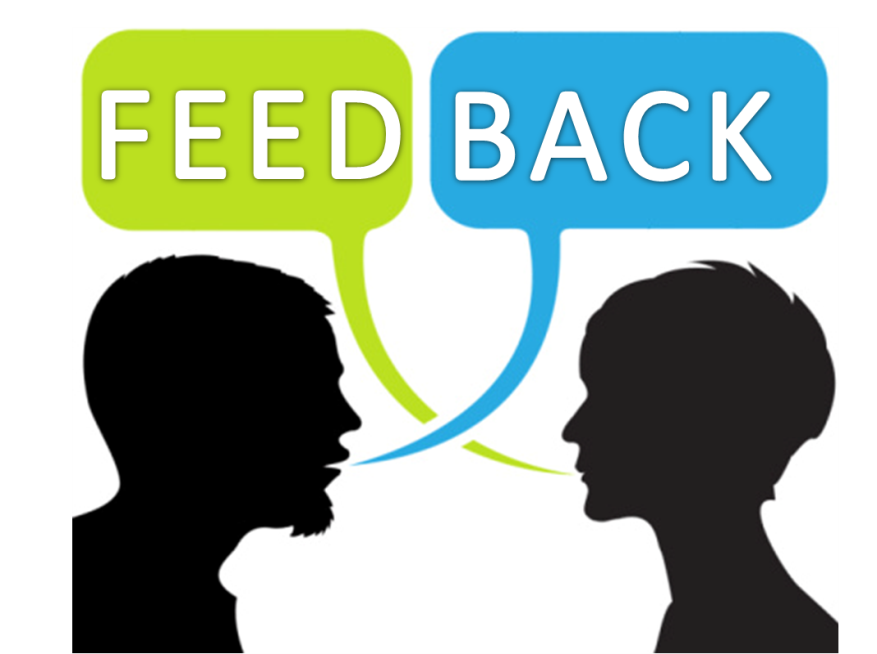 Im Kontext Schule
3 Modalitäten von Rückmeldung:
Rat
Response
Feedback
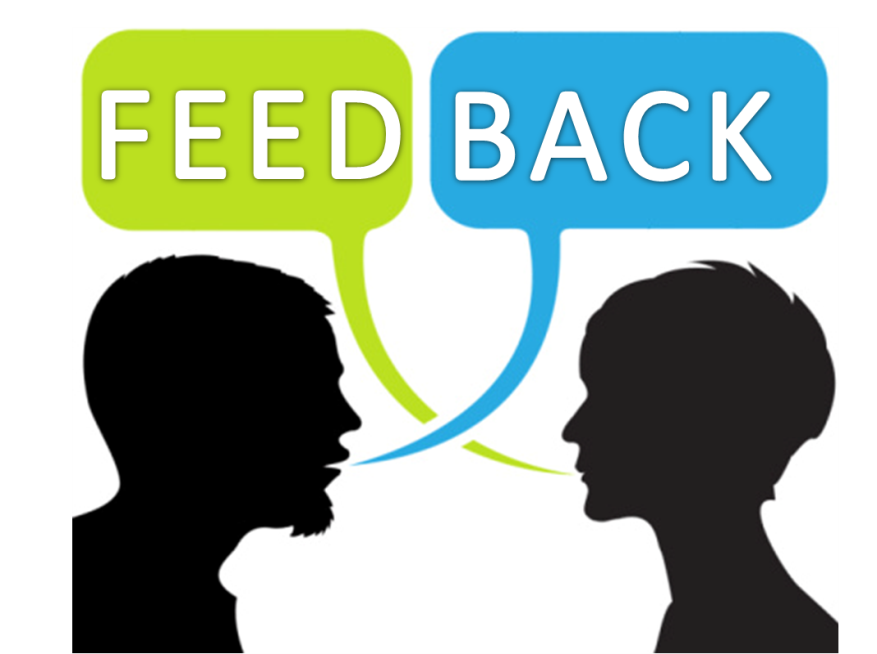 3 Modalitäten von Rückmeldung
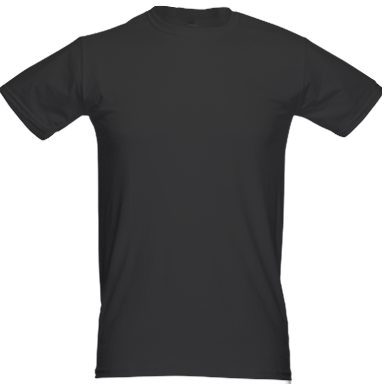 Take My Advice
I don‘t use it  anyway
Achtung! 
Rat kann entnervend für sein, weil er vage und meist an Annahmen bzw. Zuschreibungen orientiert ist!
Und was ist mit Lob?
„Besser Lob verdienen, als Lob erhalten.“ – Deutsches Sprichwort
„Lob und Kohl schmecken gut, aber sie blähen auf.“ – Polnisches Sprichwort
„Lob ist ein Kind der herrschenden Macht.“ – Jonathan Smith, 18. Jahrhundert
„Im Lob ist mehr Zudringlichkeit als im Tadel.“ – Nietzsche, »Jenseits von Gut und Böse«, 1886
„Die einen werden durch Lob schamhaft, die anderen frech.“ – Nietzsche, »Morgenröte. Gedanken über die moralischen Vorurteile«, 1881
Rückmeldung ist nicht Lob!
Lob vermittelt, dass nichts mehr zu tun ist.
Lob lenkt von dem Feedback ab und schwächt die Botschaft, dass etwas noch zu tun ist.
Lob kann zu einer Abhängigkeit führen.
Lob ist an die Person (Selbst) orientiert. 
Eine Metastudie zum Feedback von Kluger & DeNisi (1996) ergab, dass Unterricht ohne Lob wirksamer im Hinblick auf Lernen ist. Hattie & Timperley (2007) sowie Hattie (2012) bestätigen dies!
[Speaker Notes: A meta-analysis by Kluger and DeNisi (1996), which looked at the findings of 131 studies related to the effects of feedback across a variety of settings and populations, found that feedback is most effective when directed to a learner’s motivation or toward the specific task, and not toward the self. They found, in fact, that no praise at all was more effective in promoting learning than praise directed toward the person, or “self” of the learner.]
Ergebnis als Rückmeldung für wen?
Feedback soll Missverständnisse ansprechen, nicht Mängel an Wissen!
Jede Leistung ist Anlass dafür, die Lücke zwischen Gelehrtem und Gelerntem zu erschließen (formativ = Rückmeldung zur Wirksamkeit des Lehrens).
Wenn das Ergebnis, das Rückmeldegespräch oder der Umgang mit Rückmeldung zeigt, dass der/die Lernende etwas noch nicht verstanden bzw. etwas missverstanden hat, dann ist weniger Feedback als Lehren angesagt!
Wirksames Feedback(Hattie 2011, Dweck 2008, Hattie & Temperley 2007)
Nicht personenbezogen! orientiert an Eigenschaften/Begabungen/Besonderheiten
Zielorientiert
Handlungsorientiertwie am Besten eine Aufgabe gemacht wird, um Ziel zu erreichen
ProzessbezogenStrategien, Anstrengung, Ausdauer, Fortschritt zum Ziel
ErgebnisbezogenWohin gehst du? Wo bist du jetzt? Was ist noch zu tun?
[Speaker Notes: Hattie, J. (2011). Visible Learning: Maximizing Impact on Learning. London: Routledge.
Dweck, C. (2008). Mindsets and math/science achievement. New York: Carnegie Corporation of New York, Institute for Advanced Study, Commission on Mathematics and Science Education
Hattie, J. & Timperley, H. (2007). The power of feedback. Review of Educational Research, 77, 81-112.]
Was für Feedback? (Hattie 2012)
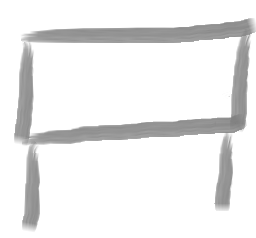 Where are you going? (zielorientiert)
How are you going there? (aktueller Fortschritt)
Where to next? (nächster Schritt zum Ziel)
ZIEL
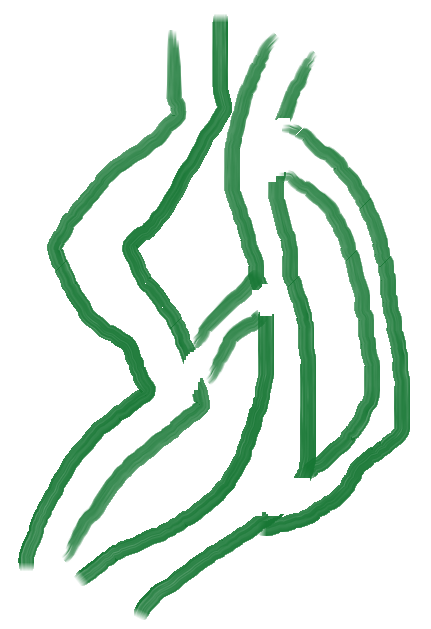 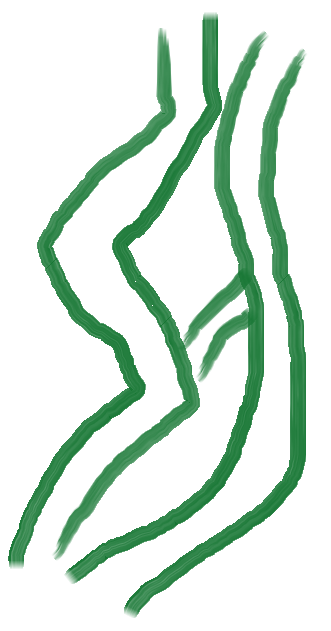 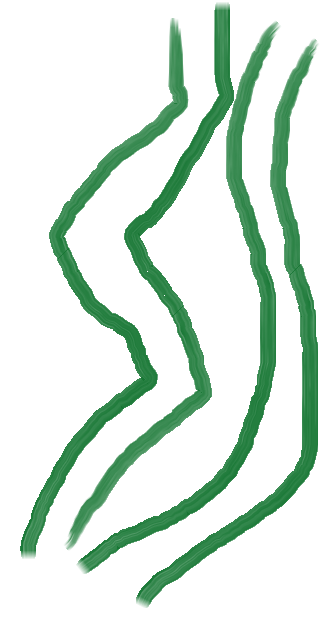 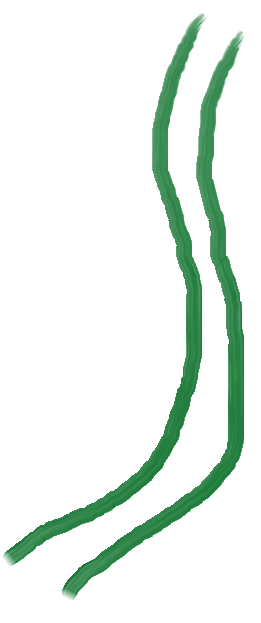 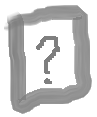 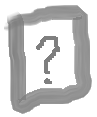 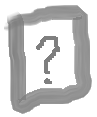 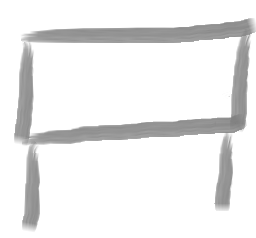 START
Beispiel: Where are you going?
„Das Ziel ist, eine unterhaltsame, spannende Erzählung zu schreiben. 
Du hast eine Geschichte aus einem Videospiel gewählt. Das finde ich schon jetzt spannend, weil ich das Spiel und deine Erfahrung dabei nicht kenne. Ich freue mich auf deine Beschreibung des Umfelds im Spiel und die ‚äckschen‘! Ich stelle mir das wie einen Film in meinem Kopf vor!“
Beispiel: How are you going there?
„Mir ist nicht klar, was die Spieler hier genau tun. Welche Bewegungen machen sie? Was denken sie sich dabei? Wie kannst du ihre Handlung vorstellbar machen, wie in einem Film im Kopf des Lesers? Was soll ich hören? Sehen? Spüren?“
Beispiel: Where to next?
„Du bist auf dem Weg zum Ziel. Deine Erzählung von dem Videospiel hat das Ziel erreicht: sie ist unterhaltsam und spannend. Kannst du dich übertreffen? Welche Idee hast du für eine nächste Erzählung?“
Feedback-Formen
Überleg dir eine Situation aus deinen Lehrveranstaltungen  letzte Woche, in der du einen Anlass für Feedback gehabt hast.
War es Schritt 1, 2 oder 3 im Lernprozess?
Mit dem, was du gerade erfahren hast, was würdest du sagen/schreiben?
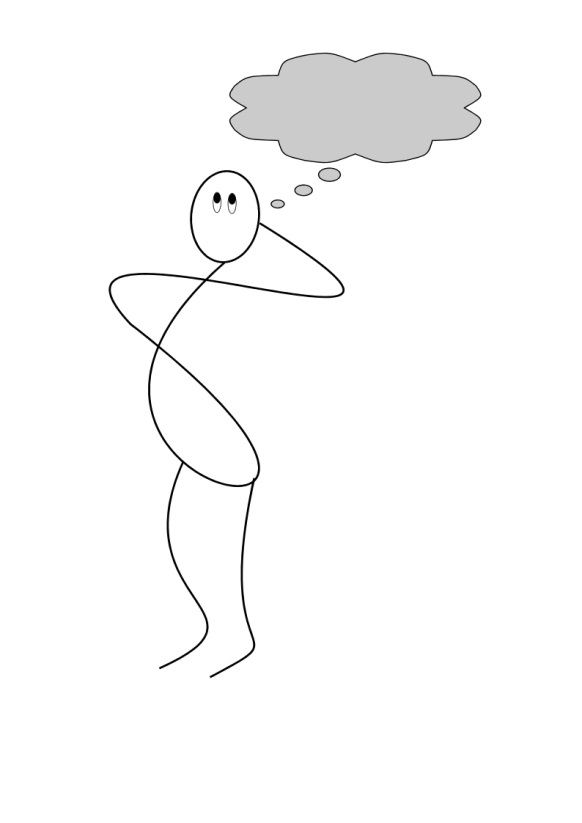 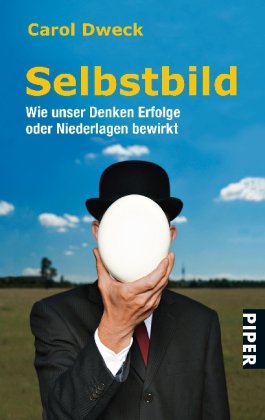 Empfänglichkeit für Feedback I(Carol Dweck 2007)
Lernende, die
Ein dynamisches Selbstbild haben, sind empfänglicher
Ein fixes Selbstbild haben, glauben einerseits nicht, dass sie Feedback brauchen (ich bin gut), anderseits, dass Sich-Anstrengen einen Unterschied macht (ich bin nicht gut)
[Speaker Notes: Dweck, C. (2007). Selbstbild: Wir unser Denken Erfolge oder Niederlagen bewirkt. Piper Verlag. Auch Campus Verlag.]
Empfänglichkeit für Feedback II (Kulhavy & Stock 1989)
Diskrepanz + Grad der Gewissheit
Lernende setzen sich mit Feedback intensiver und länger auseinander, wenn sie
ziemlich sicher über die Korrektheit ihrer Lösung sind und Feedback dazu bekommen, warum es falsch ist, 
einen hohen Grad an Selbstwirksamkeit haben.
Wenn Lernende nicht so sicher über ihre Lösung sind, ist dies ein Zeichen dafür, dass etwas nicht verstanden wird -> Lehren ist angesagt!
[Speaker Notes: Kulhavy, R. & Stock, W. (1989). Feedback in written instruction: The place of response certitude. Educational Psychology Review, 1, 279-308.]
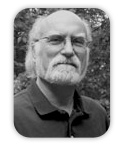 7 Schlüsselkomponente für wirksames Feedback (Wiggins 2012)
Zielorientiert
Konkret und transparent
Machbar 
Benutzerfreundlich
Zeitgerecht 
Kontinuierlich
Konsequent
[Speaker Notes: Zielorientiert
Konkret und transparent (spezifisch, orientiert an Kriterien)
Machbar (herausfordernd statt über- oder unterfordernd)
Benutzerfreundlich (sprachlich anschlussfähig)
Zeitgerecht (unmittelbar bei einfachen Aufgaben, mittelbar bei komplexen Aufgaben)
Kontinuierlich (gehört zur Lernkultur)
Konsequent (stets an Kriterien orientiert, Gleichberechtigung & gleichwertig)]
5 Regeln
Grenzen respektieren und Feedback ausschließlich an Handlungen und Leistungen richten – nie an die Person!
Vorschläge, die für den Empfänger machbar sind, machen (sonst entsteht Über- oder Unterforderung). 
Die Arbeit dem Empfänger überlassen (sonst wird Lernanlass vernichtet).
Kriterien, an denen sich Feedback orientieren, transparent machen (sonst bleibt das Feedback trivial und willkürlich oder gar persönlich).
Beim Feedbacken die Kriterien für gutes Feedback berücksichtigen (zielorientiert, konkret, machbar, benutzerfreundlich, zeitgerecht).
Klarheit über Lernziele und Kriterien hilft allen, relevante, förderliche Rückmeldung zu geben.
[Speaker Notes: Es liegt auf der Hand, dass die Lehrperson mit pädagogischem Takt das Geschehen leitet und begleitet. Darin verbirgt sich eine gewisse Kunst der Erziehung: die Intimität des Schülers zu respektieren und dabei sich von Zuschreibungen zurück zu halten. Die Grenzen für Feedback müssen klar sein.
Rückmeldung ist immer persönlich im Sinne von zwischenmenschlich, aber wirksames Feedback bezieht sich nie auf die Person bzw. Zuschreibungen.]
PAUSE 2
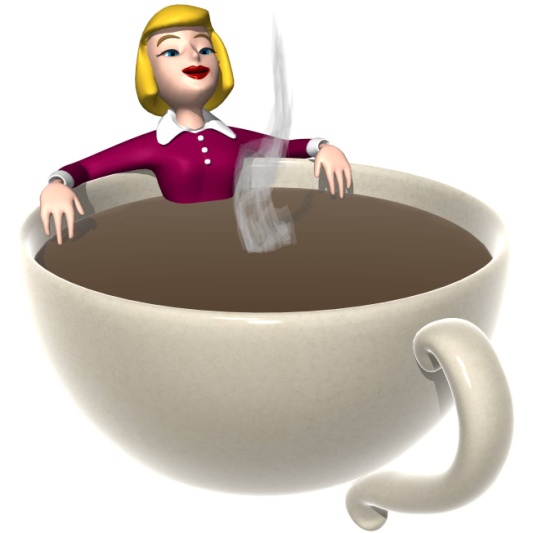 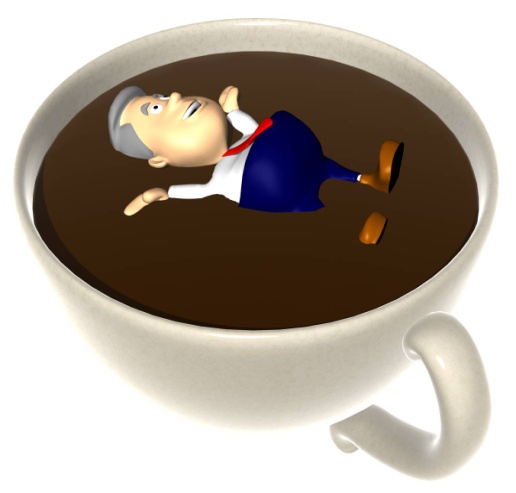 Wirksame Selbst- und Peereinschätzung
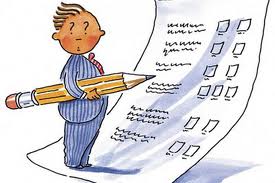 Wie wirksam ist es?
John Hattie zur Selbsteinschätzung
The most acurrate thing we do in the whole system is they know how they‘re going to perform… Our job is to mess that up. Our job is to never to meet the needs of kids… Our job is to exceed their potential.
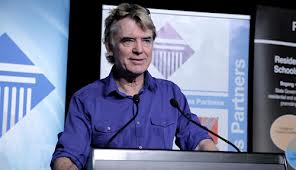 [Speaker Notes: http://vimeo.com/41465488]
Das Phänomen der selbsterfüllenden Prophezeiung
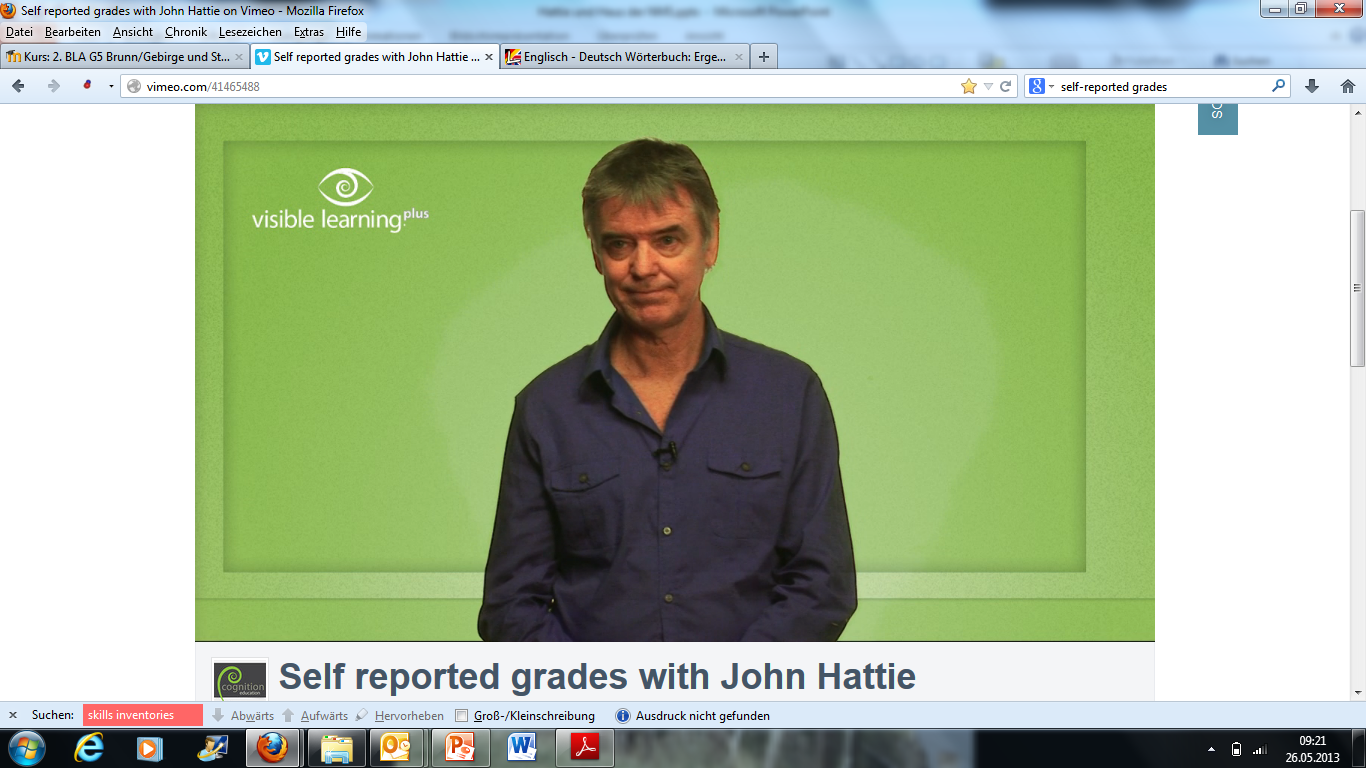 „Self-reported grades“ = student expectations of their performance
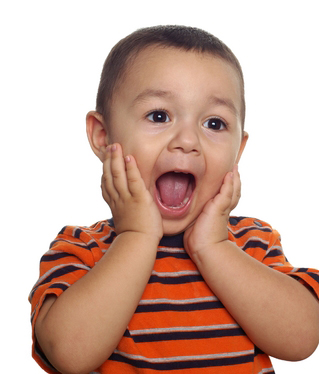 It‘s not about fulfilling potential, it‘s about exceeding potential
[Speaker Notes: http://vimeo.com/41465488]
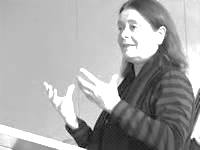 Potential übersteigen
„Stets meinen wir mehr, als wir sagen können. Unweigerlich können wir mehr, als wir ahnen. Erst die Herausforderung durch den anderen oder das andere, die an diesem Überfluss ansetzt, verwirklicht ein Wissen und Können, das zuvor nur möglich war.“  
- Käte Meyer-Drawe (2010). Zur Erfahrung des Lernens
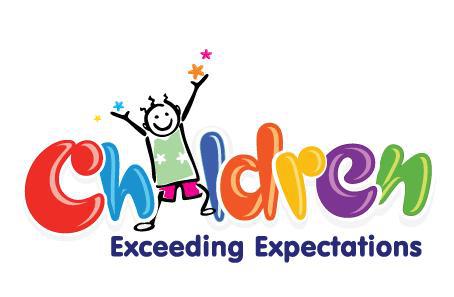 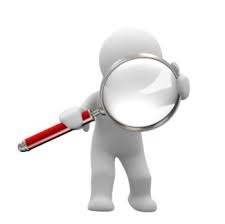 Searching the research
Aktuelle Studie zu Self-Reported Grades Indiana University (2012)
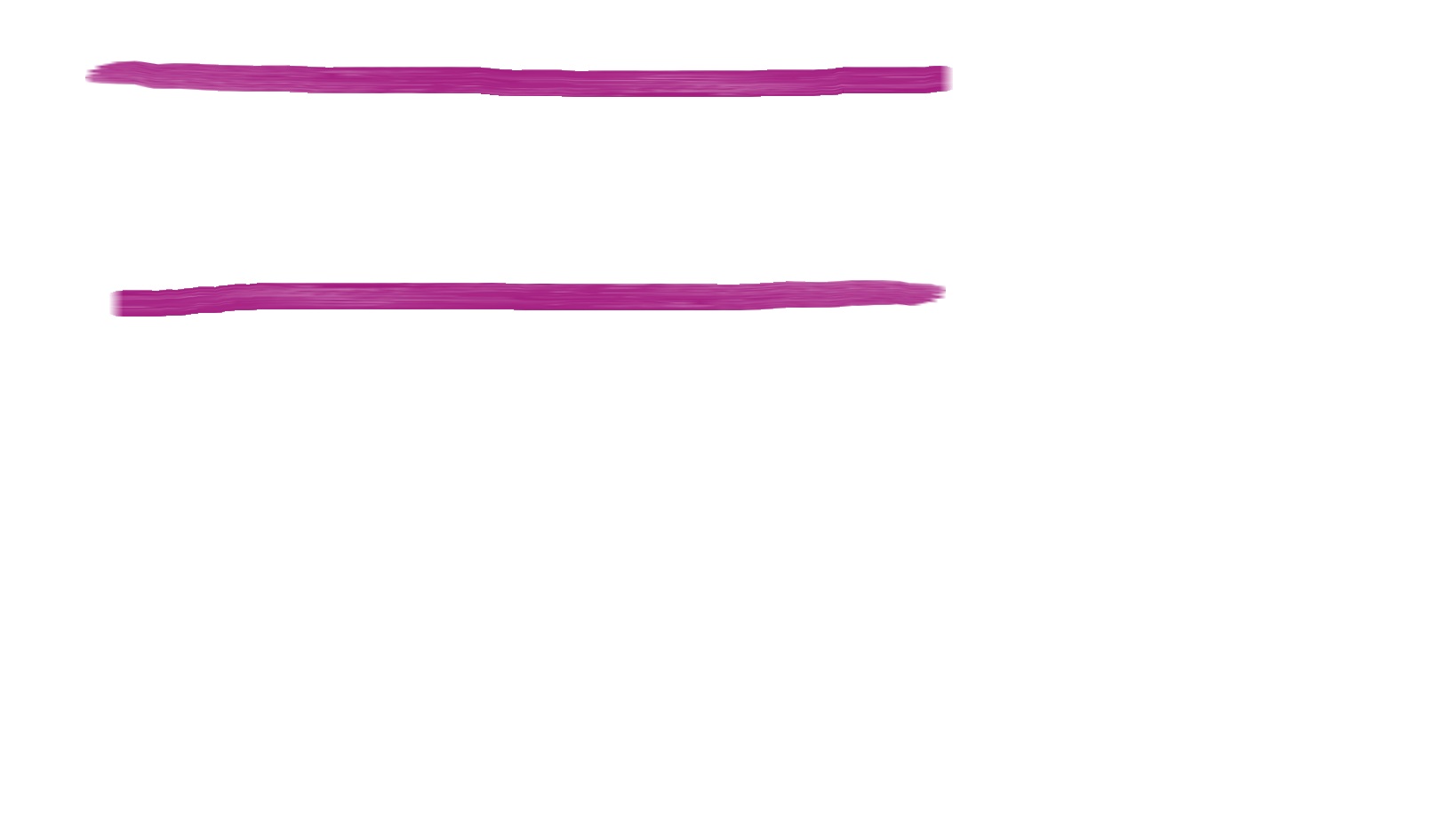 Hinweise dafür, dass Selbsterwartung treffender wäre
Selbsteingeschätzte Noten liegen oft falsch
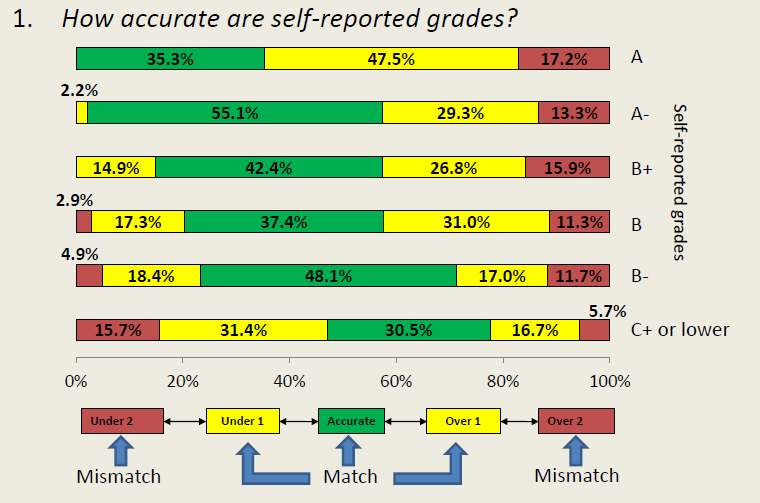 Leistungsschwächere Student/innen tendieren ihre Noten zu überschätzen
Es gibt Hinweise dafür, dass Fehleinschätzung durch soziale Erwünschtheit motiviert ist, insbesondere bei Student/innen im C-Bereich
Die Leistung: bleibt unter den Erwartungen – passt – übersteigt die Erwartungen
[Speaker Notes: Accuracy of Self
-
Reported Grades: Implications for Research. 
James Cole, Louis Rocconi, & Robert Gonyea
Indiana University, Center for Postsecondary Research
52nd Annual Forum, Association for Institutional Research
June 5, 2012
http://cpr.iub.edu/uploads/2012_AIR_Cole-Rocconi-Gonyea.pdf]
Self and peer assessment nach Sebba et al (2008)
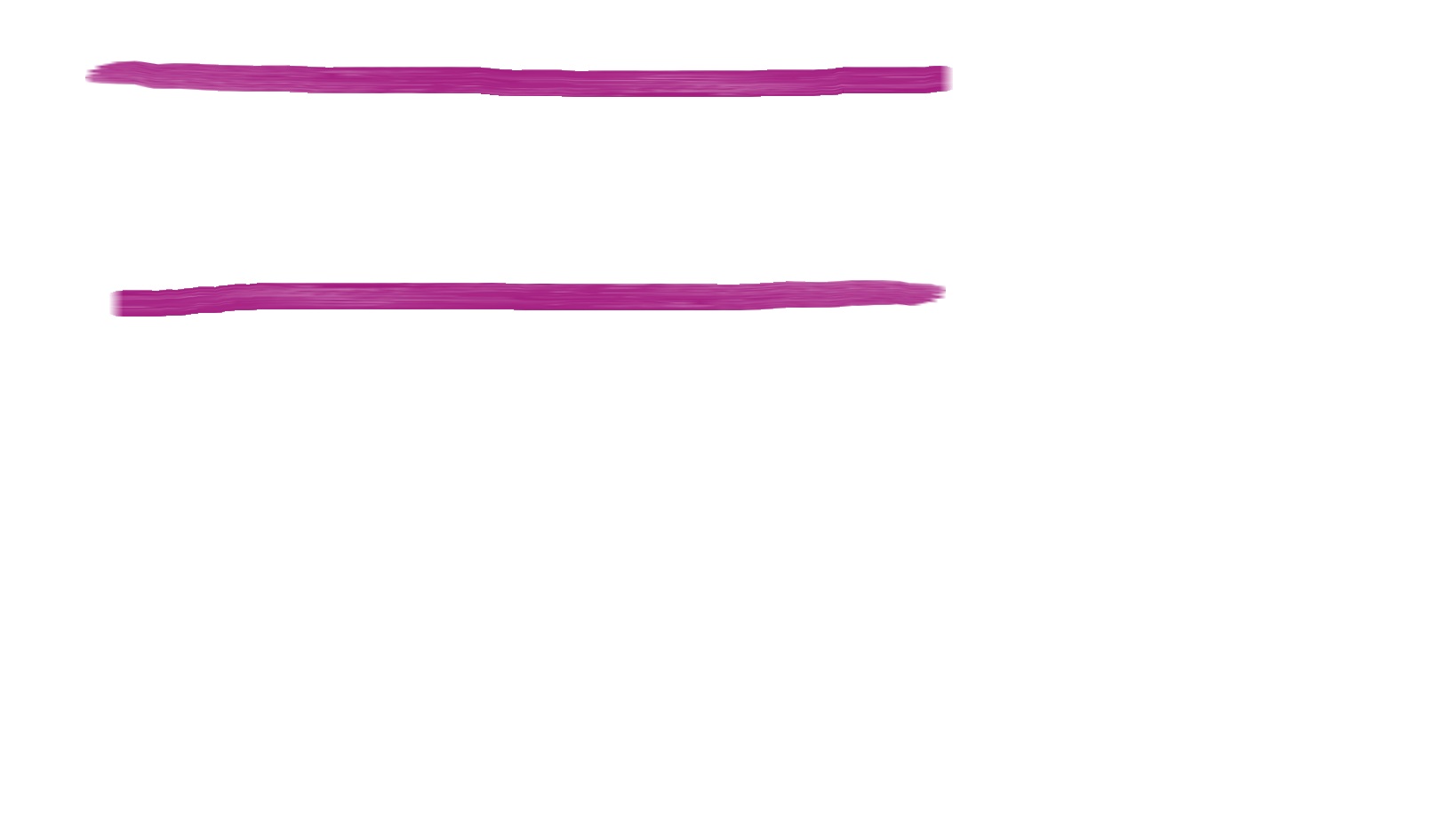 Erkenntnisse für die Systemebene
Curriculum: SuS brauchen Training in Selbsteinschätzung (bzw. Peerrückmeldung) damit sie positiv wirksam sein kann. 
Unterricht: Dialog mit Peers ist Herausforderung aber hilfreich, um Anforderungen zu verständlich zu machen.
Lehrer/innenbildung bzw. Fortbildung:  Selbsteinschätzung und Peerrückmeldung sollen zur Aus- & Fortbildung gehören. 
Auf bildungspolitischer Ebene: Daten zeigen auf, dass Selbsteinschätzung und Peerrückmeldung Inklusion fördern kann, wenn mit Scheitern sensibel umgegangen wird.
[Speaker Notes: Sebba J, Crick RD, Yu, G, Lawson H, Harlen W, Durant K (2008). Systematic review of research evidence of the impact on students in secondary schools of self and peer assessment. Technical report. In: Research Evidence in Education Library. London: EPPI-Centre, Social Science Research Unit, Institute of Education, University of London.
http://eppi.ioe.ac.uk/cms/Default.aspx?tabid=2415]
Self and peer assessment nach Sebba et al (2008)*
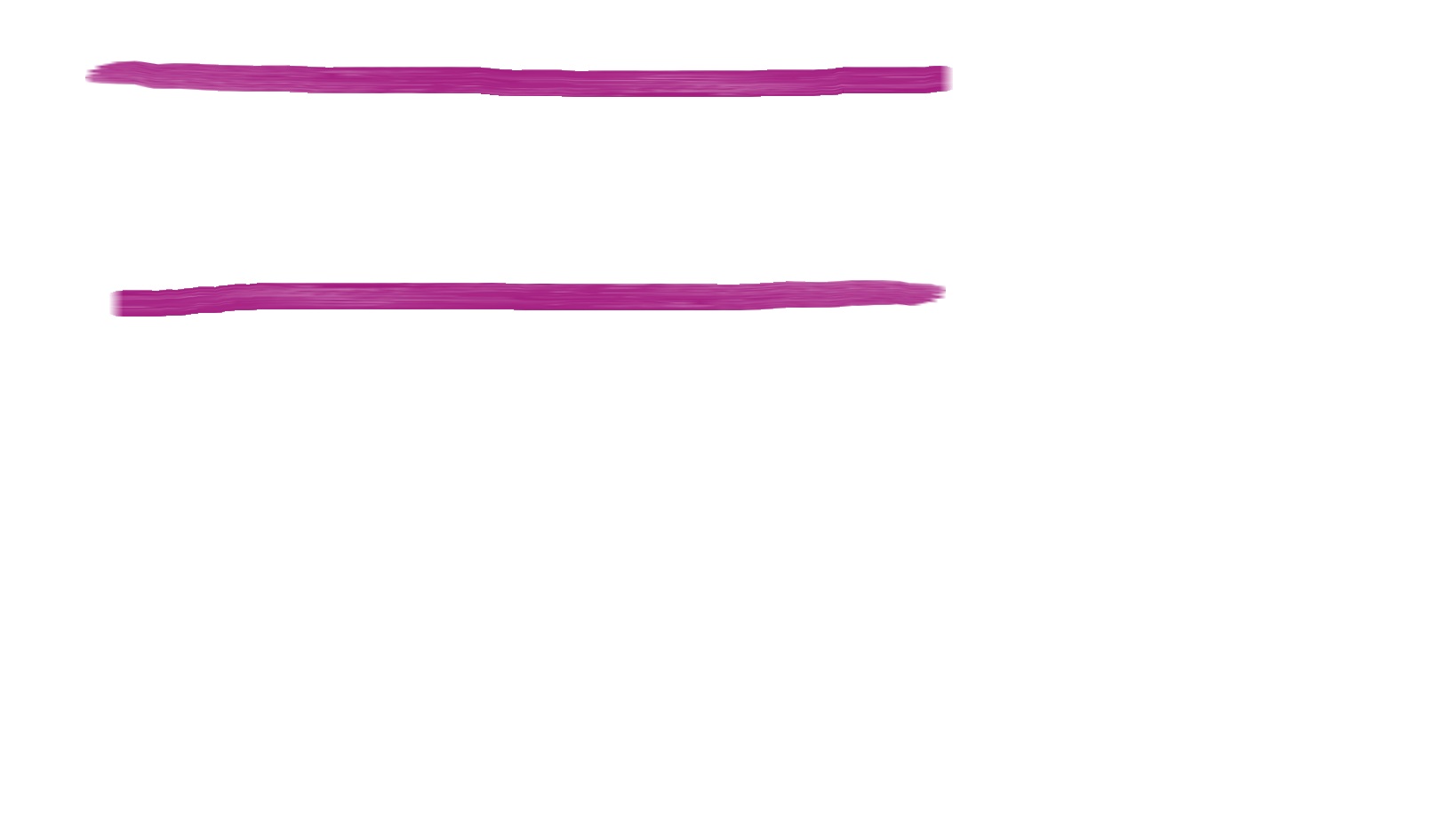 Erkenntnisse für die Praxis
In der Praxis:
Entscheidend (laut 7 Studien) ist 
die Schulung in Selbsteinschätzung 
Verständnis für Begriffe und Konzepte, die für die Selbsteinschätzung verwendet werden
  entsprechende Prozesse im Unterricht. 
Eine Studie zeigt Einfluss der Eltern auf Selbstbeurteilung der SuS. 
 Dialoge zwischen Eltern, Lehrperson, Kind.
[Speaker Notes: Sebba J, Crick RD, Yu, G, Lawson H, Harlen W, Durant K (2008). Systematic review of research evidence of the impact on students in secondary schools of self and peer assessment. Technical report. In: Research Evidence in Education Library. London: EPPI-Centre, Social Science Research Unit, Institute of Education, University of London.
http://eppi.ioe.ac.uk/cms/Default.aspx?tabid=2415]
Self and peer assessment nach Sebba et al (2008)*
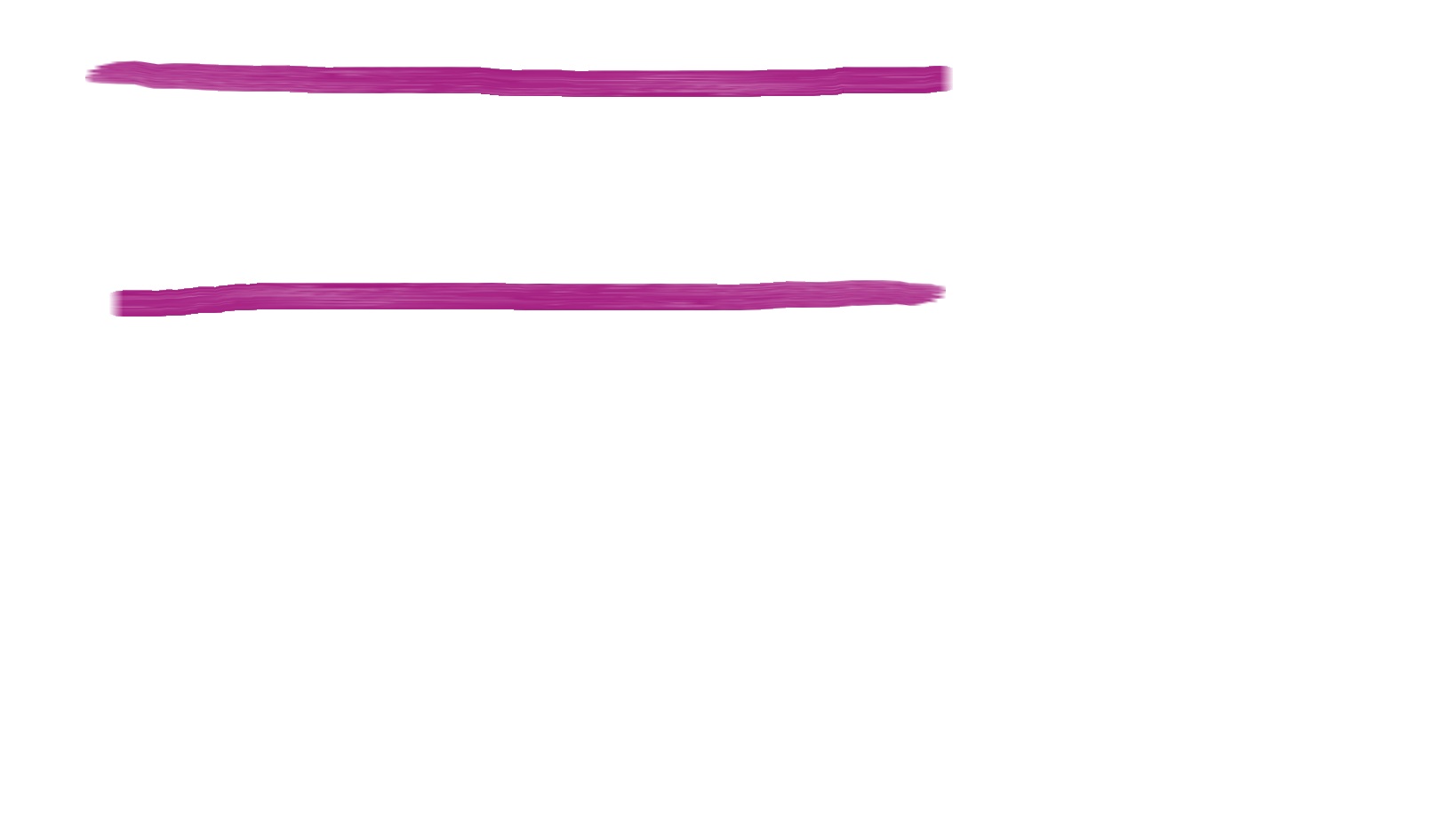 Erkenntnisse für die Praxis
In der Praxis:
Um wirksam zu sein, müssen Lehrer/innen:
von Mitverantwortung überzeugt sein, 
eine Sprache für Dialoge über Lernen fördern, 
Bewegung von Dependenz hin zur Interdependenz in der pädagogischen Beziehung fördern.
* Sebba ,J., Crick ,RD., Yu, G., Lawson, H., Harlen , W., Durant, K. (2008). Systematic review of research evidence of the impact on students in secondary schools of self and peer assessment.  In: Research Evidence in Education Library. London: EPPI-Centre, Social Science Research Unit, Institute of Education, University of London.
[Speaker Notes: Sebba J, Crick RD, Yu, G, Lawson H, Harlen W, Durant K (2008). Systematic review of research evidence of the impact on students in secondary schools of self and peer assessment. Technical report. In: Research Evidence in Education Library. London: EPPI-Centre, Social Science Research Unit, Institute of Education, University of London.
http://eppi.ioe.ac.uk/cms/Default.aspx?tabid=2415]
Beispiel Kompetenzdiagramm
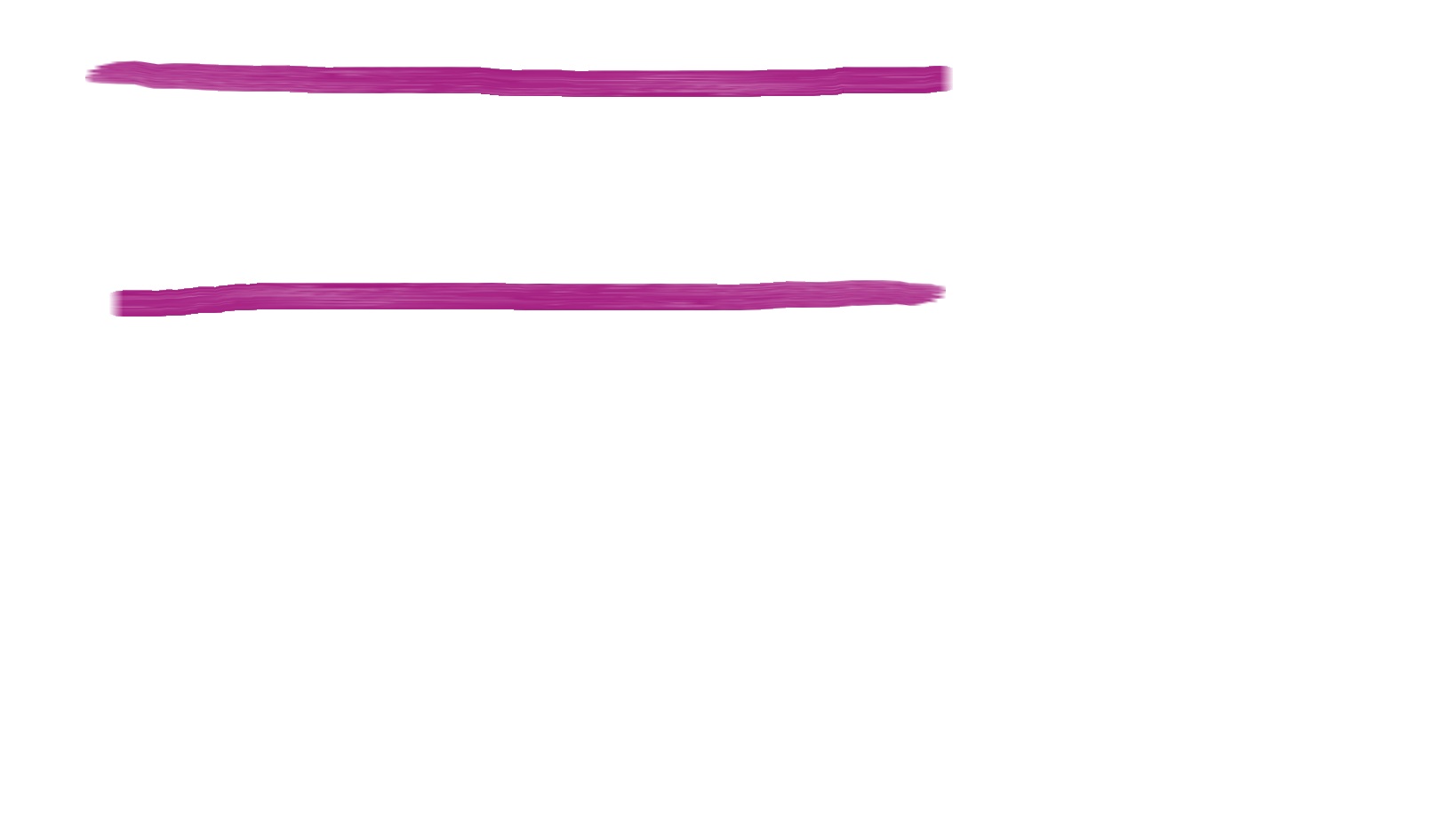 Wirksame Selbsteinschätzung durch transparente Kriterien
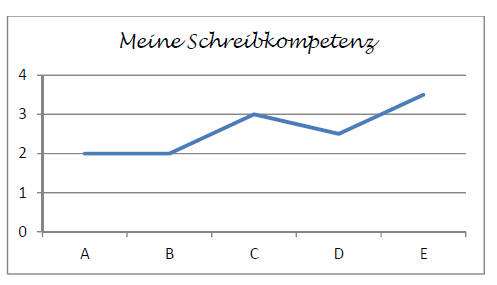 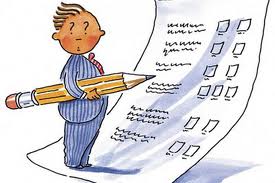 [Speaker Notes: http://www.ascd.org/ASCD/images/publications/books/marzano2007_fig1.12.gif]
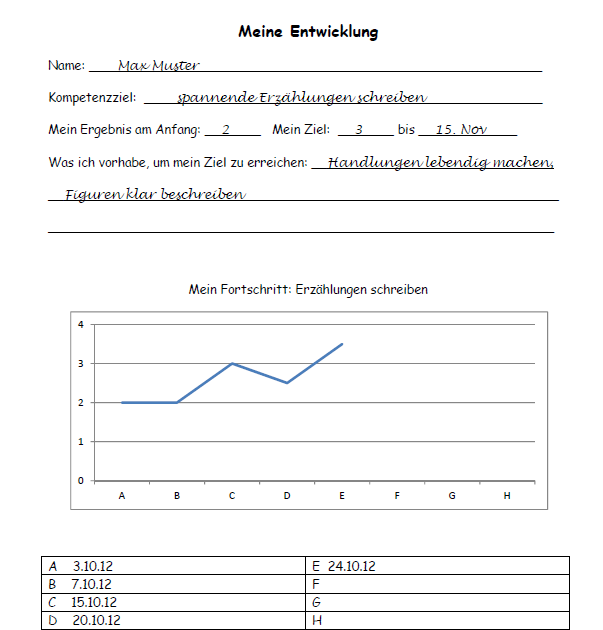 Erfolgsfaktoren Kompetenzdiagramm
Liefern 2 Informationen für Schüler/innen, Lehrer/innen und Eltern:
Der Beurteilungsraster beschreibt die Qualitätsstufen orientiert am Zielbild, d.h. er macht Anforderungen der Schulstufe klar.
Das Diagramm stellt die Leistungsentwicklung des Schülers/der Schülerin im Hinblick auf den Anforderungen dar. 
Klare Anforderungen + aktuelle Informationen zur Leistungsentwicklung in Kombination haben eine signifikante Wirkung auf die Lernergebnisse der Schüler/innen (bis zu +32% laut Marzano 2009!).
[Speaker Notes: Erfolgsfaktoren:
Nur ein Kompetenzziel wird in der Grafik dargestellt.
Die Aufgaben zur Leistungsfeststellung sind unterschiedlich (Transfer) und stellen den gleichen Anspruch an Komplexität, damit Ergebnisse vergleichbar sind, und machen die erzielte Kompetenz sichtbar. 
Der gleiche Beurteilungsraster wird konsequent als Maßstab für alle Leistungsfeststellungen verwendet.
Beurteilungsraster statt Punktesystem! In 2 aus 14 Studien, die die Wirksamkeit des Kompetenzdiagramms untersuchten, gab es keine positive Wirkung. Die L/L benutzten hier Punktesystem statt Ergebnisse nach einem Beurteilungsraster.

Marzano In 14 different studies, teachers had students in one class track their progress on assessments; in a second class, these teachers taught the same content for the same length of time without having students track their progress (see www.marzanoresearch.com/research/strategy20_trackingprogress.aspx). On average, the practice of having students track their own progress was associated with a 32 percentile point gain in their achievement.]
Ans eingemachte…
Potential übersteigen: Praxisbeispiel
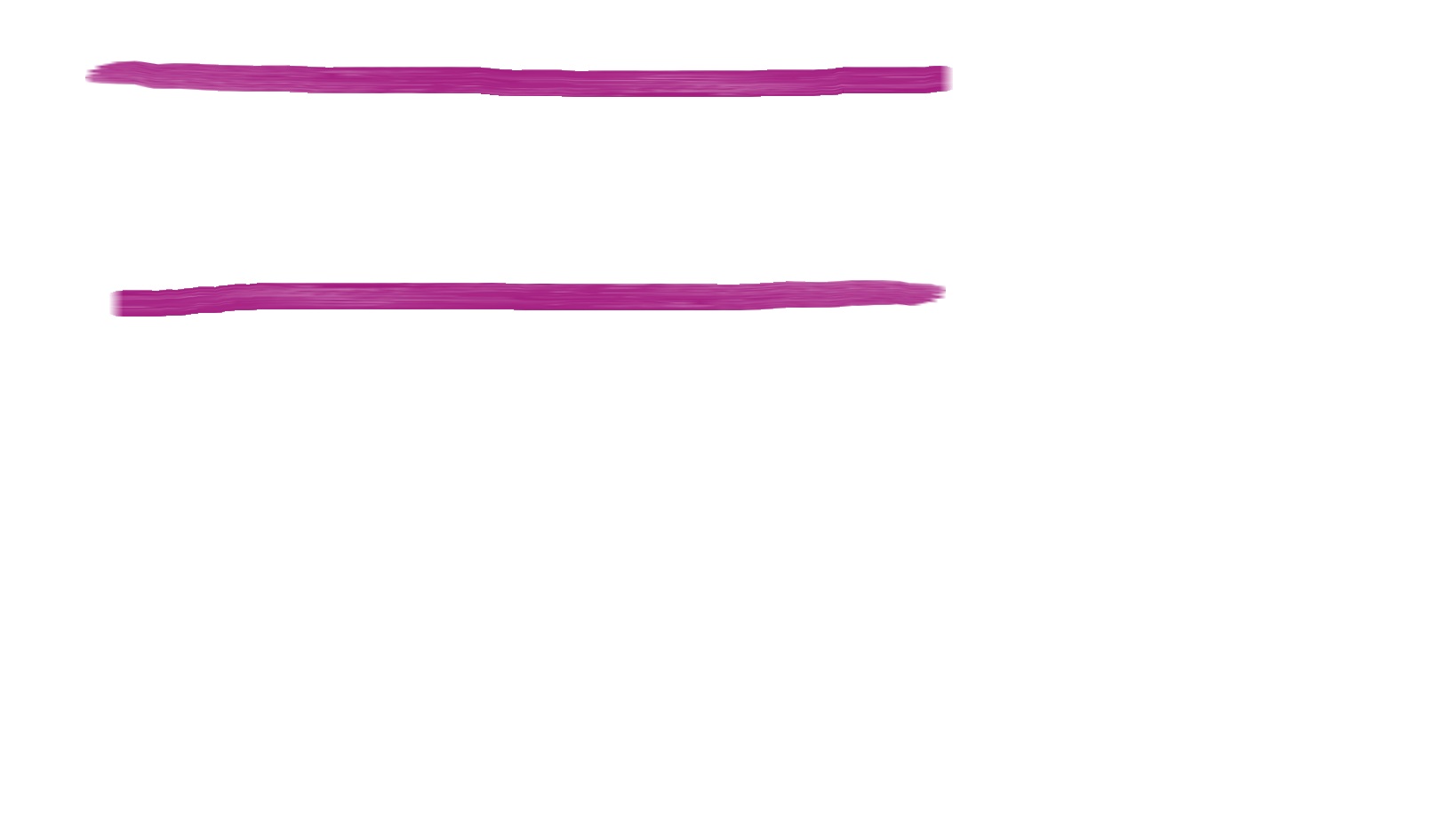 Selbsteinschätzung als Information nützen
Im Vorfeld einer Leistungsfeststellung oder Prüfung, schreiben die Schüler/innen auf, welches Ergebnis sie von sich aus erwarten.  Auf Basis dieser Informationen, setzt die Lehrperson Prozesse in Gang, damit die Schüler/innen ihre eigenen Ewartungen übertreffen. Das besser-als-erwartete Ergebnis ist eine Selbsterfahrung, die die Selbstwirksamkeit und das Selbstbewusstsein der Schüler/innen fördert.
Selbsteinschätzung als Information nützen
Aufgabe: Formuliere Verstehens-, Wissens- und Tun-Können-Ziele für ein Thema, das in deinem Unterricht ansteht.
Schätz die Qualität deiner Ziele ein. Welcher Qualitätsstufe wird deine Arbeit entsprechen?Kriterien: Vollständigkeit, Klarheit, Kohärenz, Bezug zu BiSt, korrekte Zuordnung
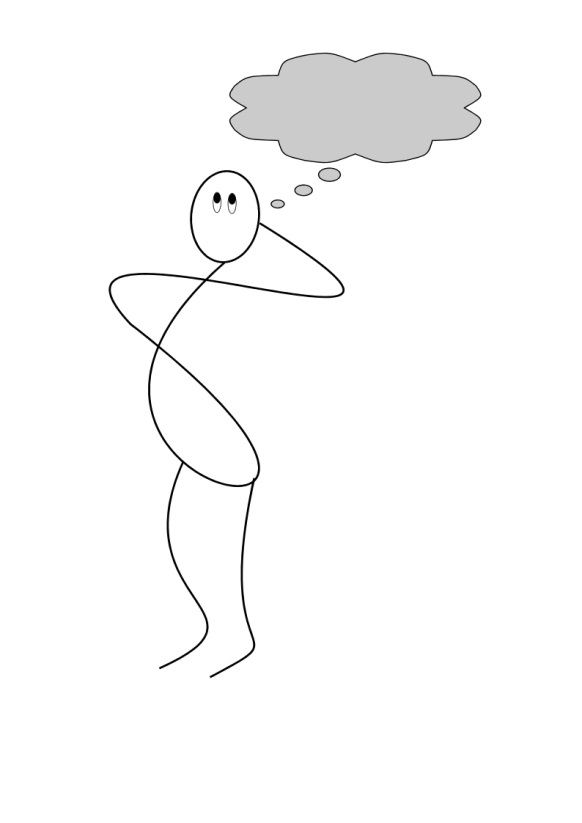 Selbsteinschätzung als Information nützen
Finde einen Partner/eine Partnerin, der/die sich ähnlich einschätzt. Was brauchst du, um die nächste Qualitätsstufe zu erreichen? Was braucht deine/r Partner/in?
Reflektiert gemeinsam, wie Schritte 1 und 2 auf euch gewirkt haben.
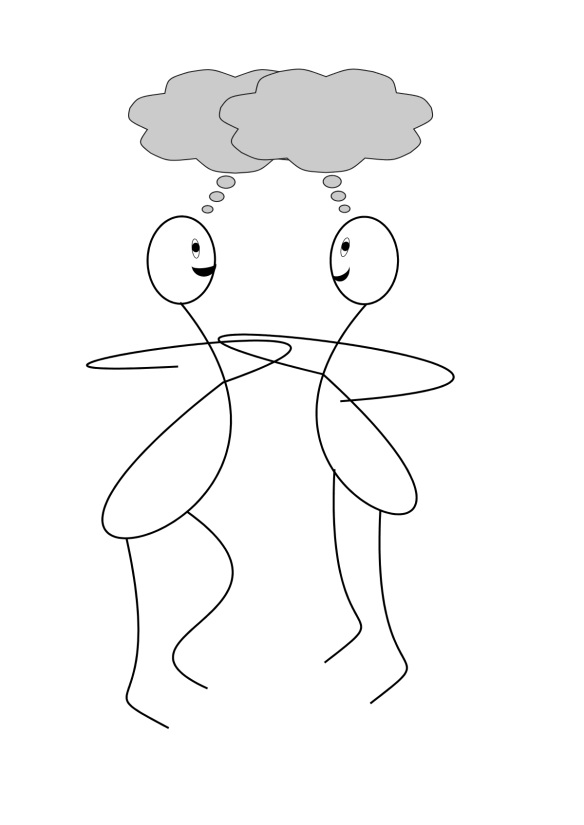 Kompetenzdiagramm
Mach ein Kompetenzdiagramm als Darstellung deiner Kompetenz-entwicklung im Bereich Lernziel-formulierung.
Verwend das Diagramm, um  einem/einer Partner/in über deine Kompetenzentwicklung zu erzählen.
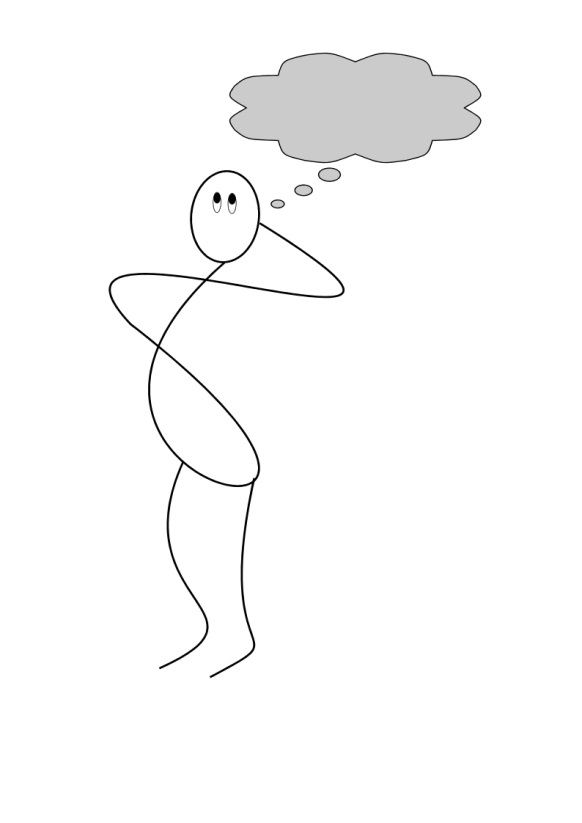 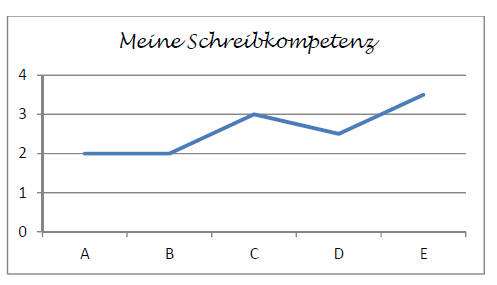 Lerndesign
Peerrückmeldung
„Peers“ sind Gleichberechtigte, in der Schule und Jugendarbeit auch Gleichaltrige.
In 3er-Gruppen:
Tauscht euch aus: Welche Erfahrungen habt ihr persönlich mit Peerrückmeldung? In der Lehr-/Lernkultur?
Denkt: Damit Peerrückmeldung wirksam wird, was braucht es an Informationen, Strukturen, Ressourcen, Spielregeln? Halte eure Überlegungen fest!
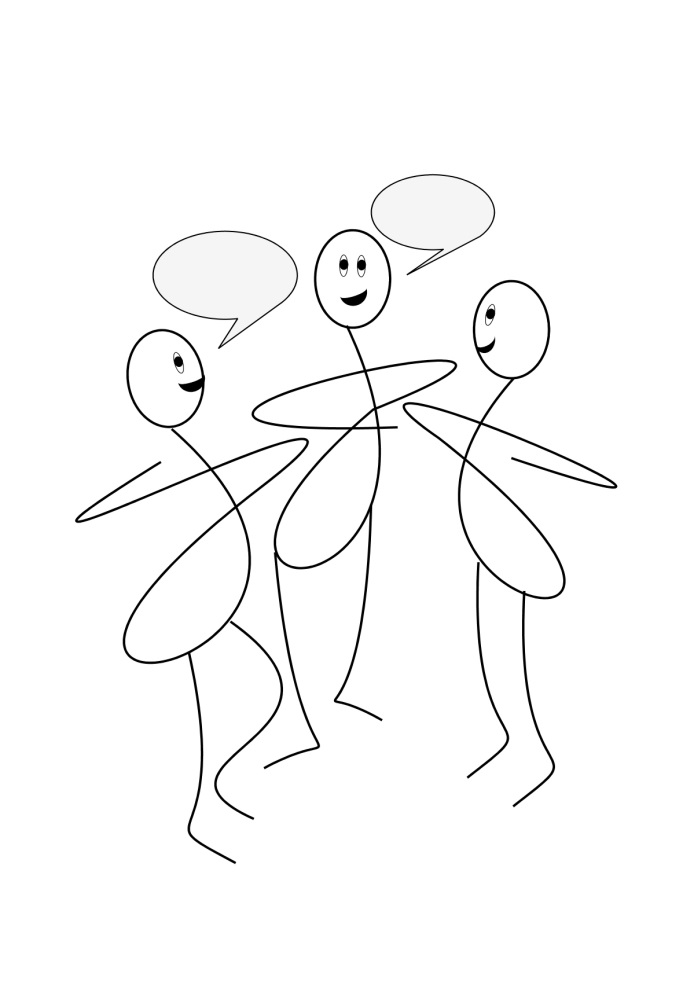 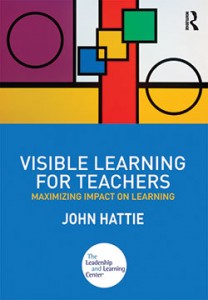 Feedback-Formen im Bezug zum Lernprozess
Where are you going? (Ziel)
How are you going there? (Handlung/Fortschritt)
Where to next? (Nächster Schritt)
Beispiel: Where are you going?
„Das Ziel ist, eine unterhaltsame, spannende Erzählung zu schreiben. Du hast eine Geschichte aus einem Videospiel gewählt. Das finde ich schon jetzt spannend, weil ich das Spiel und deine Erfahrung dabei nicht kenne. Ich freue mich auf deine Beschreibung des Umfelds im Spiel und die ‚äckschen‘! Ich stelle mir das wie ein Film in meinem Kopf vor!“
Beispiel: How are you going there?
„Mir ist nicht klar, was die Spieler hier genau tun. Welche Bewegungen machen sie? Was denken sie sich dabei? Wie kannst du ihre Handlung vorstellbar machen, wie ein Film im Kopf des Lesers? Was soll ich hören? Sehen? Spüren?“
Beispiel: Where to next?
„Du bist auf dem Weg zum Ziel. Deine Erzählung von dem Videospiel hat das Ziel erreicht: sie ist unterhaltsam und spannend. Kannst du dich übertreffen? Welche Idee hast du für einen nächste Erzählung?“
Feedback-Formen
Überleg dir eine Situation aus deinem Unterricht letzte Woche, in der du einen Anlass für Feedback gehabt hast.
War es Schritt 1, 2 oder 3 im Lernprozess?
Mit dem, was du gerade erfahren hast, was würdest du sagen/schreiben?
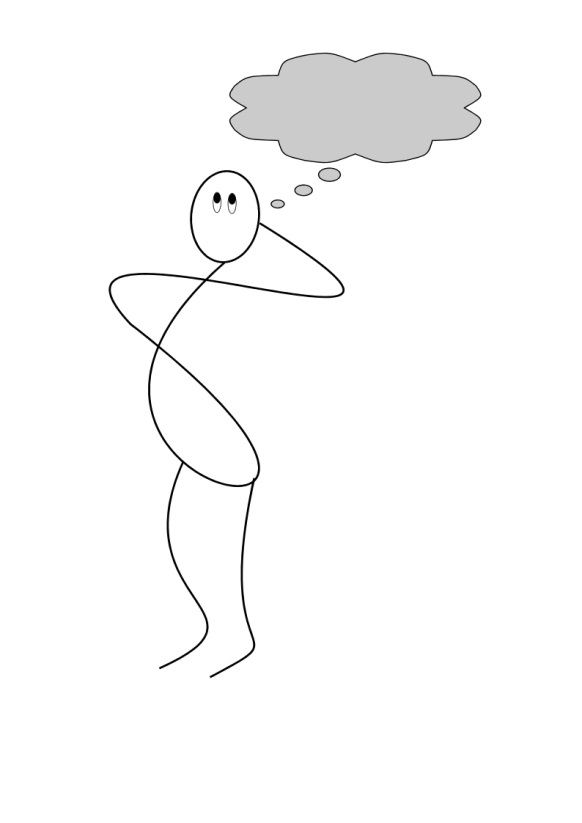 BONUS TRACK
LB in der NMS
Was ist ein Kriterium?
Etwas, das uns hilft, eine Entscheidung zu treffen.
Ein Maßstab, wonach wir beurteilen
Ohne Kriterien könnten wir keine Entscheidung treffen. Sie gehören zum Leben!
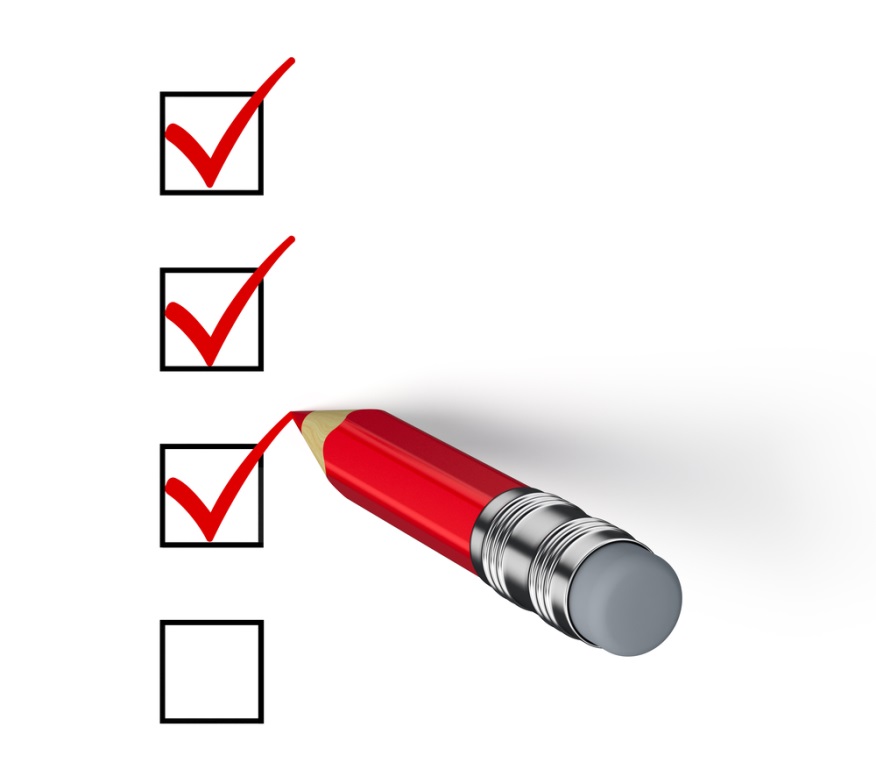 An apple a day: Nach welchen Kriterien kaufst du Äpfel?
Mangellosigkeit
Glanz
Farbe
Geschmack
Haltbarkeit
Größe
Verwendungszweck
Preis
Herkunft
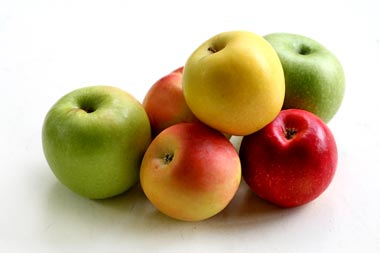 Warum diese Äpfel (und nicht jene), Frau Lehrerin?
Weil sie herrvoraggend schmecken, sich ideal für Strudel eignen und Bioäpfel sind!
Kriterien:
Geschmack
Verwendungszweck
Herkunft
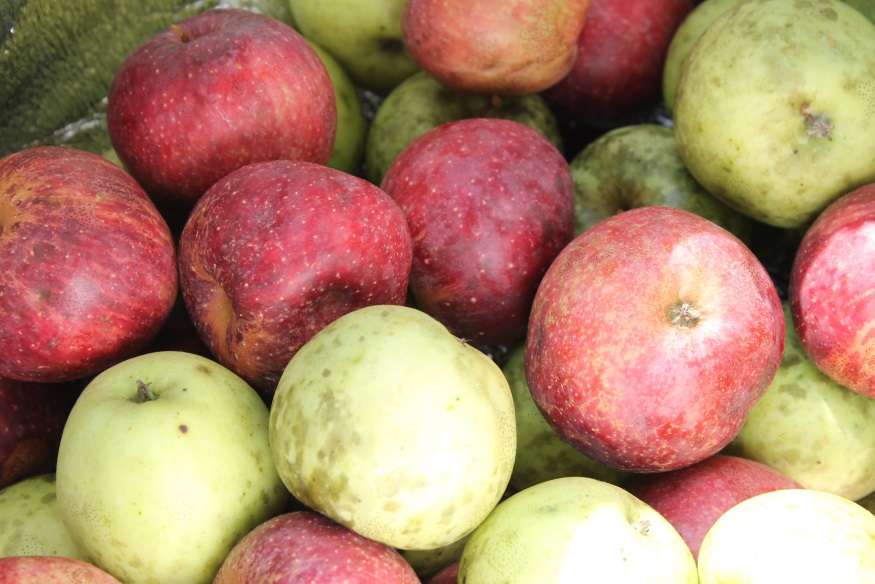 3-K Orientierung für die Beurteilungspraxis
[Speaker Notes: Beurteilung und Benotung ist die Aufgabe der Lehrperson
Berechtigung ist die Aufgabe des Gesetzgebers
Achtung! Irrtum: Berechtigungsfragen werden bei der Beurteilung bzw. Benotung immer wieder und immer noch herangezogen!
Hinsichtlich Berechtigungsregelungen:
Die 5.-6. Schulstufen sind eine Verlängerung der Volksschule
In 7.-8. Schulstufen gibt es eine Angleichung AHS-“vertieft“, NMS-Schüler/innen können sich eine 4er „leisten“]
Kriterien sind immer voraus gesetzt
Wenn Kriterien nicht auf dem Tisch sind, 
bleibt jegliche (Selbst)Einschätzung bzw. Bewertung in der Subjektivität verhaftet.
bleibt Leistungsbeurteilung in der Beliebigkeit verhaftet.
wird die Entwicklung von Fachverständnis und Kompetenz gehemmt.
Ist es unmöglich, Kompetenzentwicklung zu dokumentieren.
Kompetenzraster setzen Kriterien voraus
Kompetenzbeschreibung aus einem Kompetenzraster: Die Schülerinnen und Schüler können über Begebenheiten und Erfahrungen verständlich sowie thematisch zusammenhängend sprechen. 
Welches Fach vermuten Sie?
Welche Schulstufe?
Stellen Sie sich vor, Sie müssen diese Kompetenz beurteilen. Was brauchen Sie noch?
Antwort:
Fach Deutsch
Bildungsstandard Volksschule 4. Klasse
Mögliche Kriterien:
Aufgabe erfüllt 
Struktur / roter Faden / Nachvollziehbarkeit
Wortschatz  & Satzstruktur / Verwendung von Konnektoren / Variation
Wirksamkeit / Spannungsaufbau
K = Komplexität
Komplexität als Fachbegriff im Schulwesen bezieht sich auf kognitiven Anspruch:
Die Art und Komplexität des Denkens, die von Schüler/innen verlangt wird, um eine Aufgabe erfolgreich zu lösen.
Die Art und Weise wie Schüler/innen sich mit den Inhalten auseinander setzen
Webbs 4 Komplexitätsbereiche
K = Kompetenzen
Je komplexer die Aufgabe, desto wichtiger sind klare Kriterien und Beurteilungsraster.
Kompetenzen sind per se komplex: Sie werden nicht durch bloße Wiedergabe bzw. einfache Anwendung von Teilfertigkeiten (Bereiche 1 und 2) sichtbar.
Komplexität ≠ Schwierigkeit!
Schwierigkeit bezieht sich auf die Häufigkeit von korrekten Antworten zu einer Frage. 
Beispiel: 
„In welchem Jahr begann der 1. Weltkrieg?“ Wenn viele Prüflinge diese Frage beantworten können, ist es leicht. 
„An welchem Tag?“ Wenn wenige Prüflinge diese Frage beantworten können, ist es schwierig. 
BEIDE Fragen stellen den gleichen kognitiven Anspruch!
Denkpause
Was setzt folgende „einfache Aufgabe“ voraus?
1 + 1 = ? 
Welches Wissen?
Welches Können? 
Ab wann wird diese Aufgabe einfach für einen Schüler oder eine Schülerin?
Welcher Bereich nach Webb?
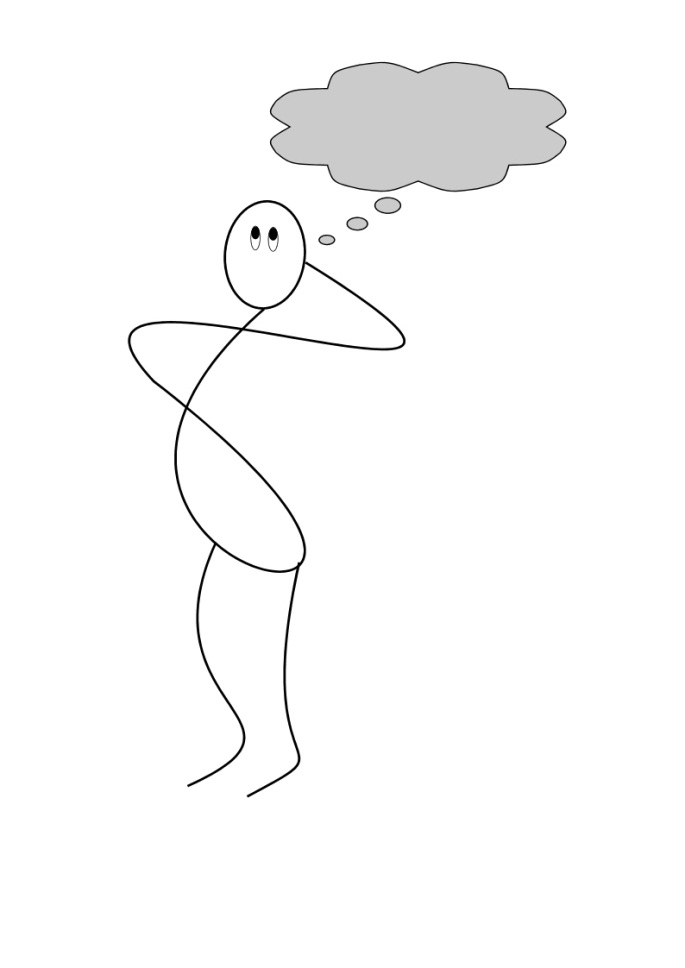 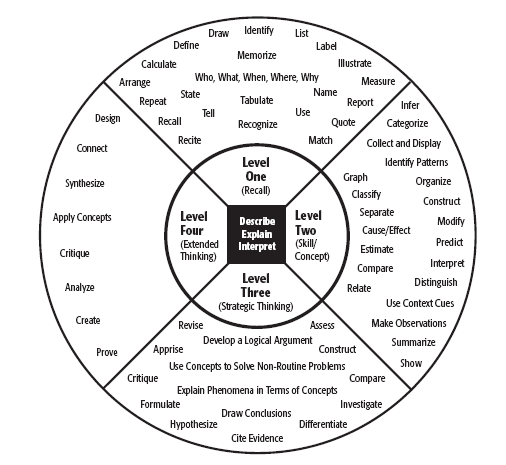 Webbs Depths of Knowledge
Rechnen
Wieder-geben
[Speaker Notes: Webbs Modell orientiert sich an Aufgabenstellung und wird somit von Testing-Firmen zunehmend verwendet. Achtung: die Aufgabe kann eine Vorwegnahme der tatsächlichen Kompetenz sein! Wenn ich mich bloß erinnern muss, dann zeige ich nur das Erinnern. Die Anforderungen bestimmen das Produkt.
Herausforderung: entsprechend dem Lernziel anspruchsvolle, d.h. komplexe, Aufgaben stellen (etwa „argumentieren“ in Deutsch oder Mathematik), und nötige Hilfsmittel bzw. Unterstützung bereit stellen, für diejenige, die nicht eigenständig handeln können.]
Beispiel 2Denkpause
Was setzt folgende Aufgabe voraus?
12.598,22 + 4.667,89 = ? 
Welches Wissen?
Welches Können? 
Welcher Bereich nach Webb?
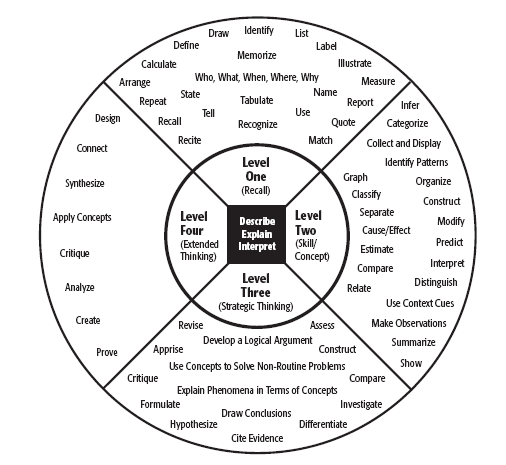 Webbs Depths of Knowledge
Rechnen
Wieder-geben
[Speaker Notes: Webbs Modell orientiert sich an Aufgabenstellung und wird somit von Testing-Firmen zunehmend verwendet. Achtung: die Aufgabe kann eine Vorwegnahme der tatsächlichen Kompetenz sein! Wenn ich mich bloß erinnern muss, dann zeige ich nur das Erinnern. Die Anforderungen bestimmen das Produkt.
Herausforderung: entsprechend dem Lernziel anspruchsvolle, d.h. komplexe, Aufgaben stellen (etwa „argumentieren“ in Deutsch oder Mathematik), und nötige Hilfsmittel bzw. Unterstützung bereit stellen, für diejenige, die nicht eigenständig handeln können.]
Beispiele Webb Bereich 1
Zähle Tiere auf, die andere Tiere fressen.
Finde die Informationen im Text.
Beschreibe die Merkmale einer Wüste.
Berechne den Umfang und die Fläche eines Rechtecks.
Nenne die musikalischen Elemente in “Peter und der Wolf”.
Erkläre die Spielregeln für Volleyball.
Beispiele Webb Bereich 2
Vergleiche Wüste mit tropischem Regenwald.
Beschreibe und fasse die Hauptereignisse in einer Oper zusammen.
Stelle die Ursachen und deren Auswirkungen für den ersten Weltkrieg dar.
Klassifiziere in 2- und 3-dimensionale Figuren.
Beschreibe unterschiedliche Musikstile.
Beispiele Bereich 3
Vergleiche Konsumentenverhalten und beschreibe deren Auswirkung auf die Umwelt.
Analysiere die Wirksamkeit von literarischen Elementen im Harry Potter-Roman.
Löse eine mehrschrittige Aufgabe und begründe deine Lösung mit einer mathematischen Erklärung.
Schlage Lösungen für Arbeitslosigkeit vor und evaluiere sie.
Erkläre die Sachlage von einem Thema und verwende dabei Belegen aus mehreren Quellen.
Erfinde einen Tanz, der die Merkmale einer Kultur zum Ausdruck bringt.
Beispiele Bereich 4
Sammele, organisiere und werte Informationen von mehreren Quellen in einem Bericht aus.
Analysiere den literarischen Stil eines Schriftstellers, einer Schriftstellerin.
Entwirf einen gesunden Speiseplan für eine Woche am Sommerlager nach den Prinzipien der Ernährungspyramide.
Sind komplexe Aufgaben für alle?
JA!
Komplexe Aufgaben fördern und fördern das Denken. Sie eignen sich als Einstieg zum neuen Thema, weil sie ein Problem darstellen, dessen Lösung angestrebt werden kann. Komplexe Aufgabe fungieren als Zielbild für Lern- und Lehrprozesse und sind nötig, um das gesamte Leistungsspektrum bei der Leistungsfeststellung sichtbar zu machen.
Orientierungshilfen Leistungsbeurteilung
www.nmsbibliothek.at
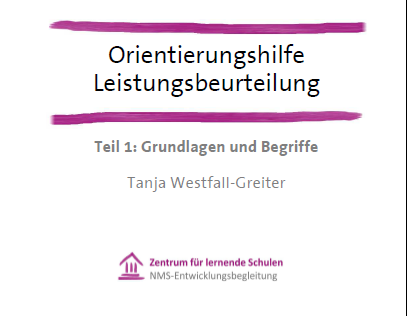 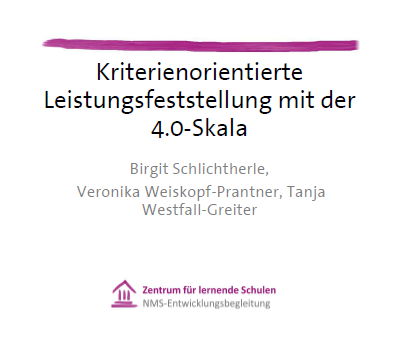 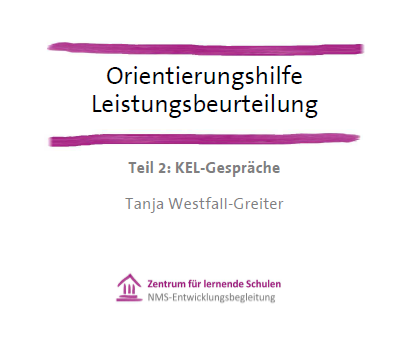 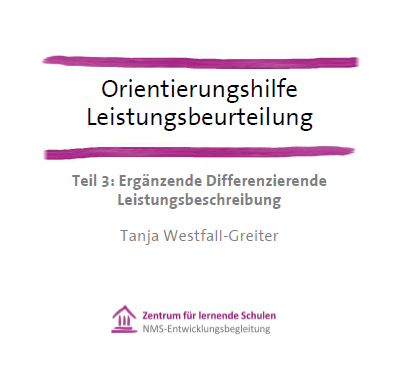 Praxiseinblicke
Von der kompetenzorientierten, „rückwärtigen“ Jahresplanung zur Ermittlung der Gesamtnote
 am Beispiel D, E, M
7. Schulstufe 
Lerndesignprozesse & -produkte
Aufgabenstellungen
Schularbeit
Kriteriale Beurteilung 
      (4.0-Skala)
Ermittlung der Note
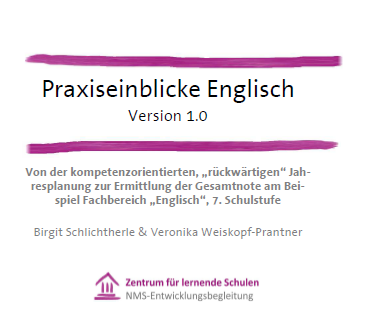 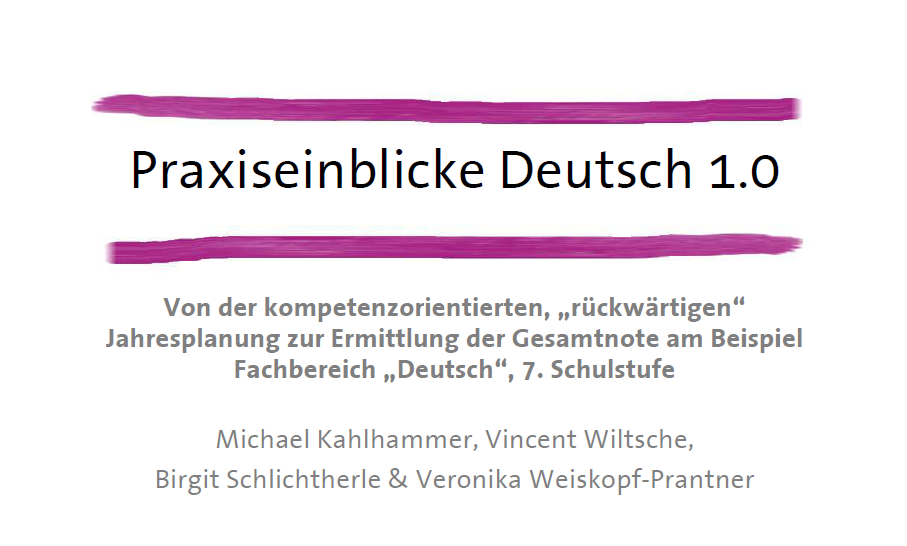